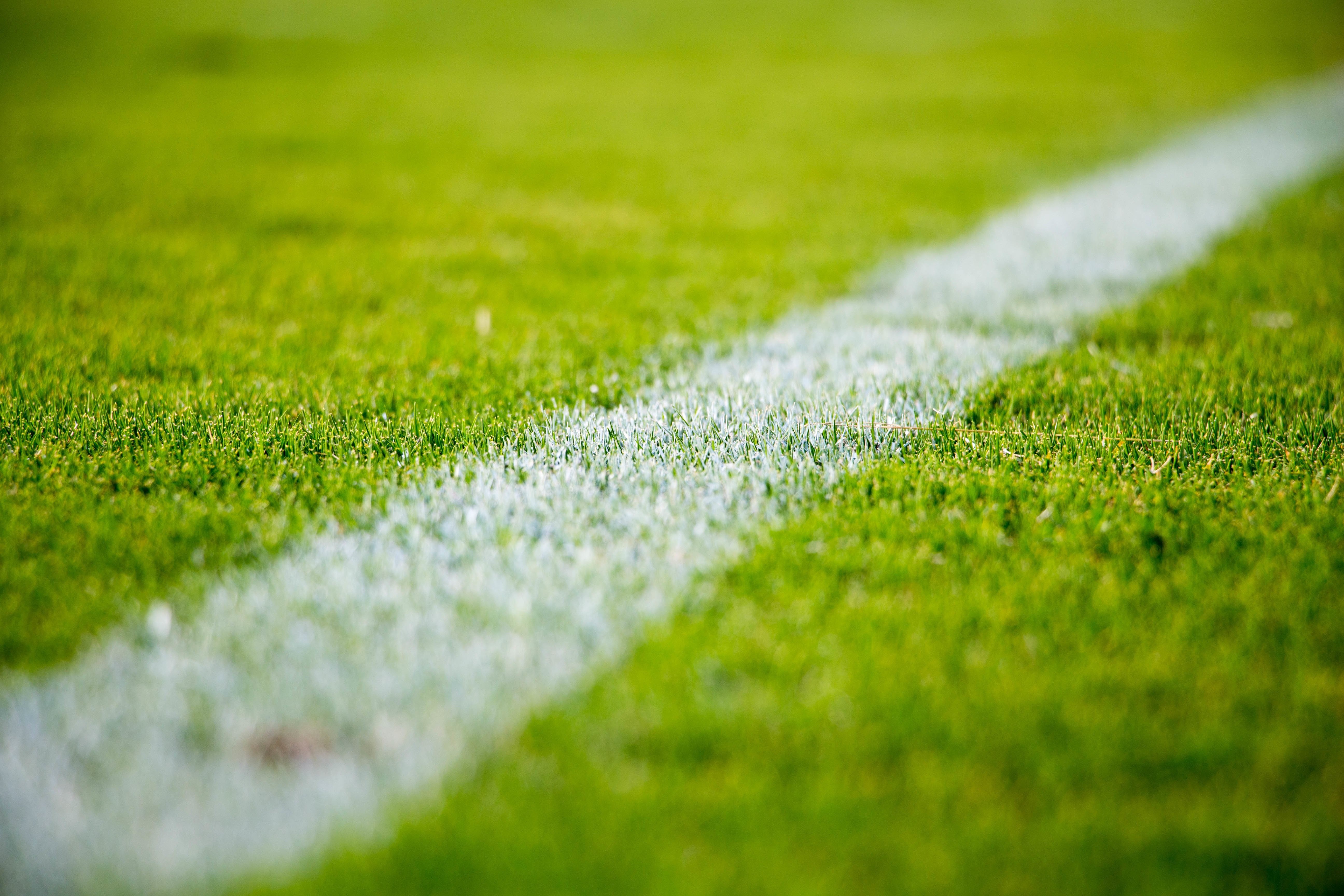 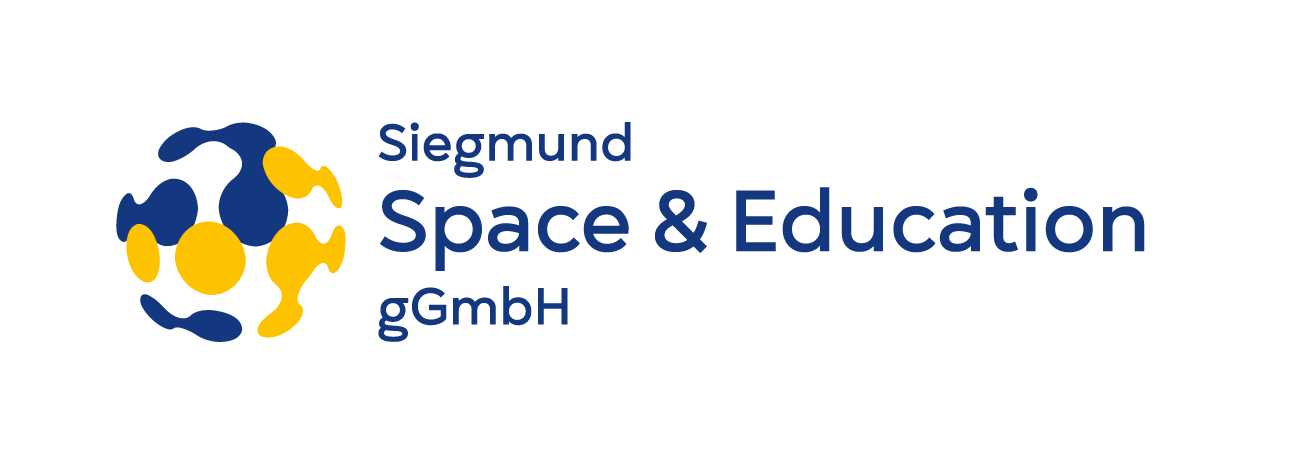 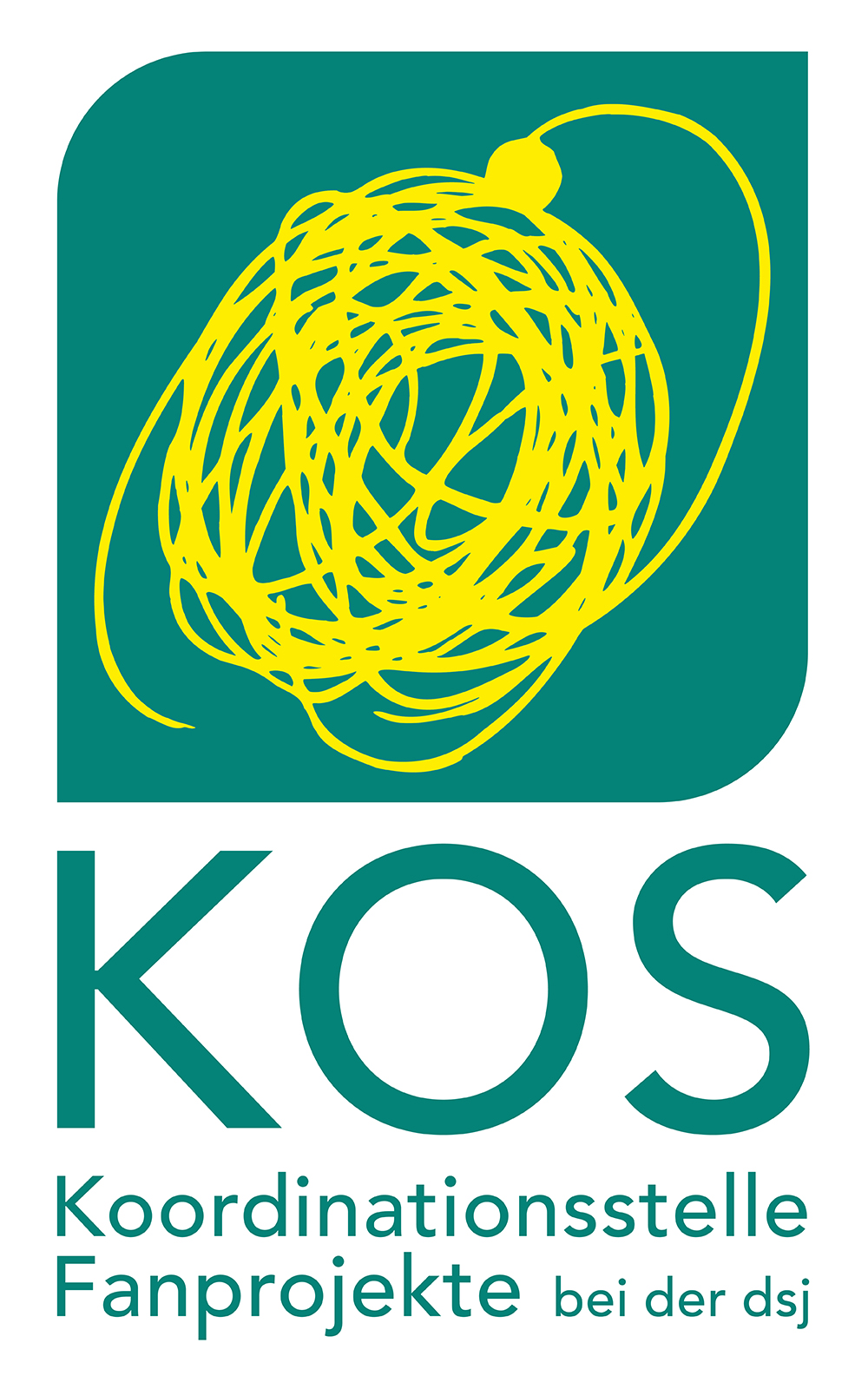 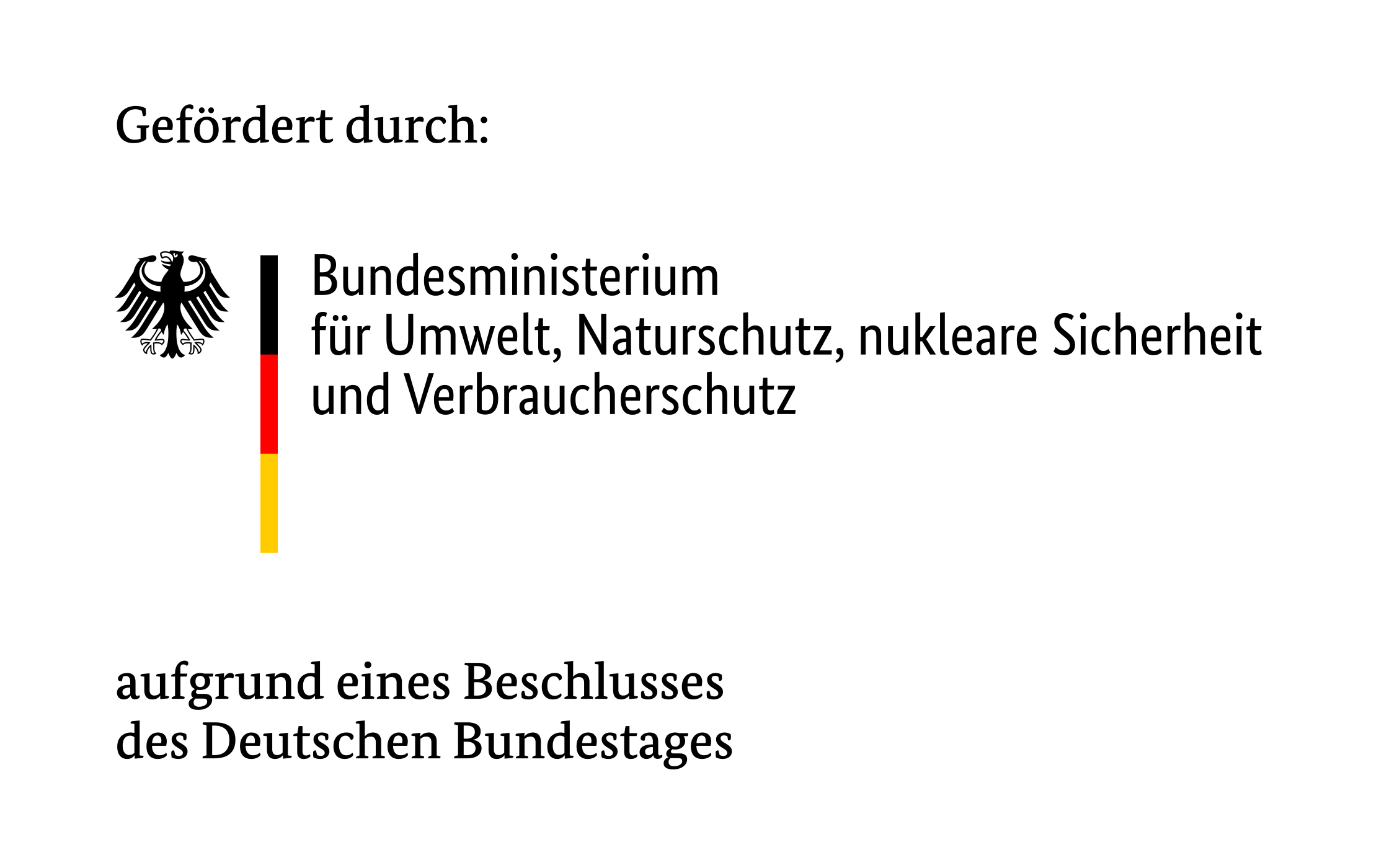 Anpfiff fürs Klima – Bewusstseinsbildung und Förderung von Handlungskompetenz
zur Klimabildung von Fußballfans (klimFAN)
Workshop im Fanprojekt
Redaktionelles Grobkonzept – Konzept für die gestalterische Umsetzung
Referenten
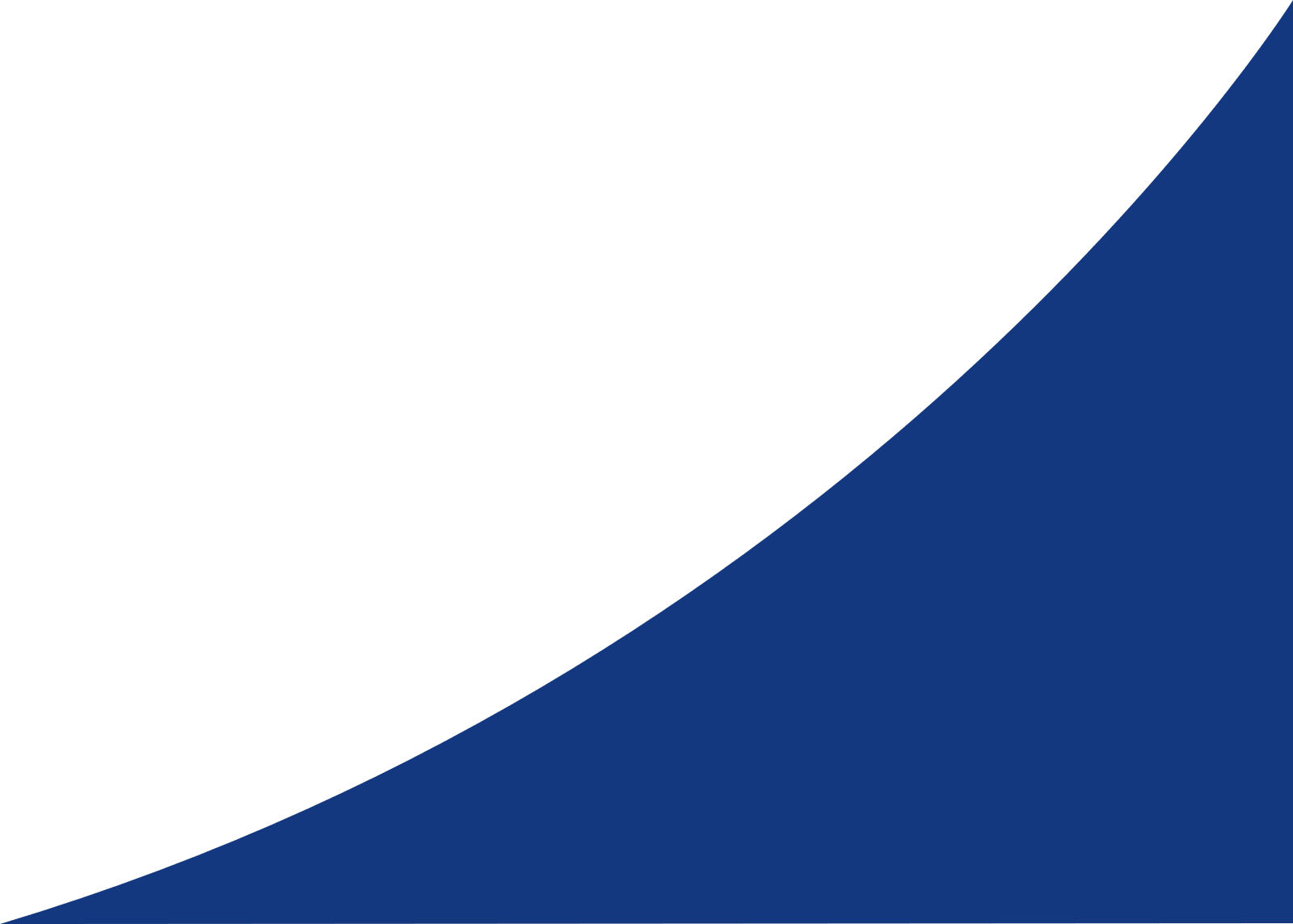 Aufbau des Workshops
Vermittlung des grundlegenden Wissens zu den Themen Klimawandel, Klimaschutz und Klimaanpassung
Einführung der Klima-Meister-App zur Bewertung der Stadien auf ihre Klimatauglichkeit
Möglichkeit zur Vernetzung und zum Austausch; gemeinsame Beantwortung der Frage: Wie sieht der Stadionbesuch im Jahr 2040 aus?
Vertiefung des Wissens und Verknüpfung mit der Lebenswelt der Fußballfans
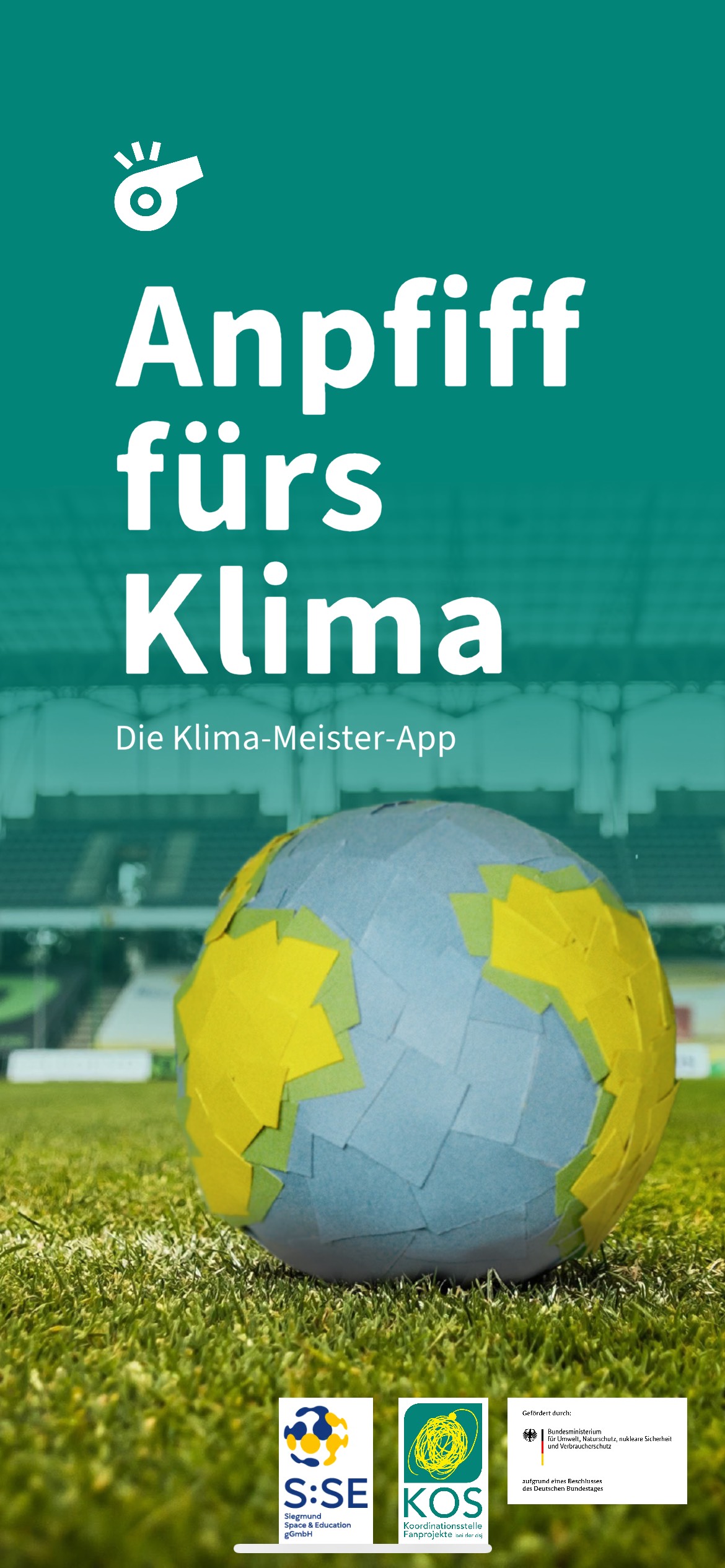 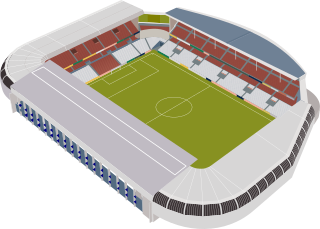 INPUT
APP
WORLD CAFÉ
ONLINE-MODUL
Klima und Fußball – wie hängt das zusammen?
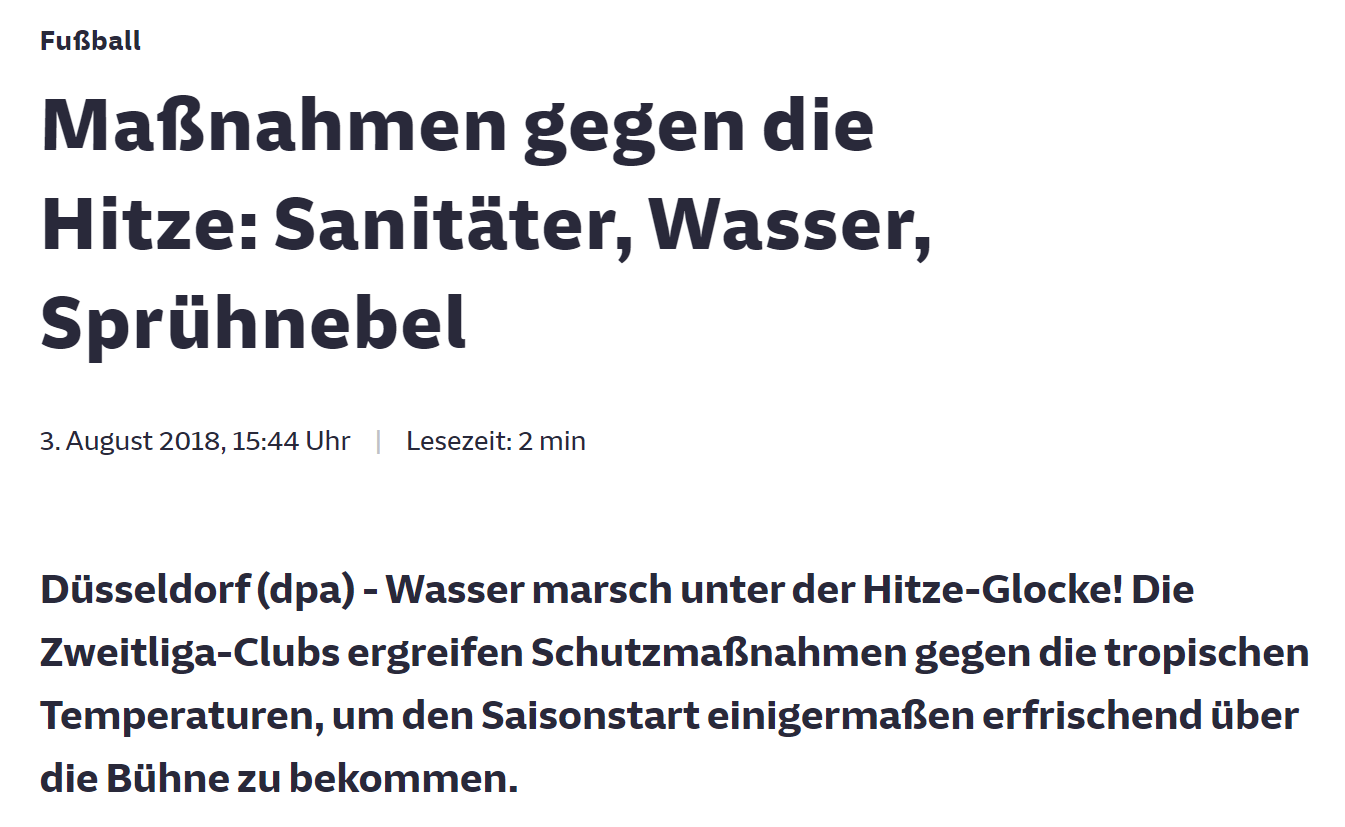 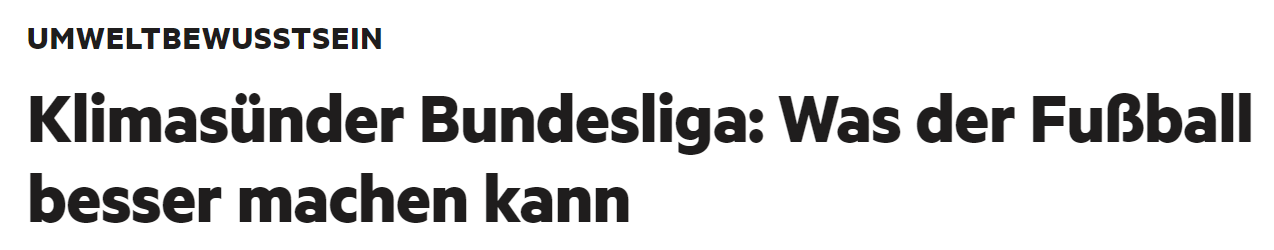 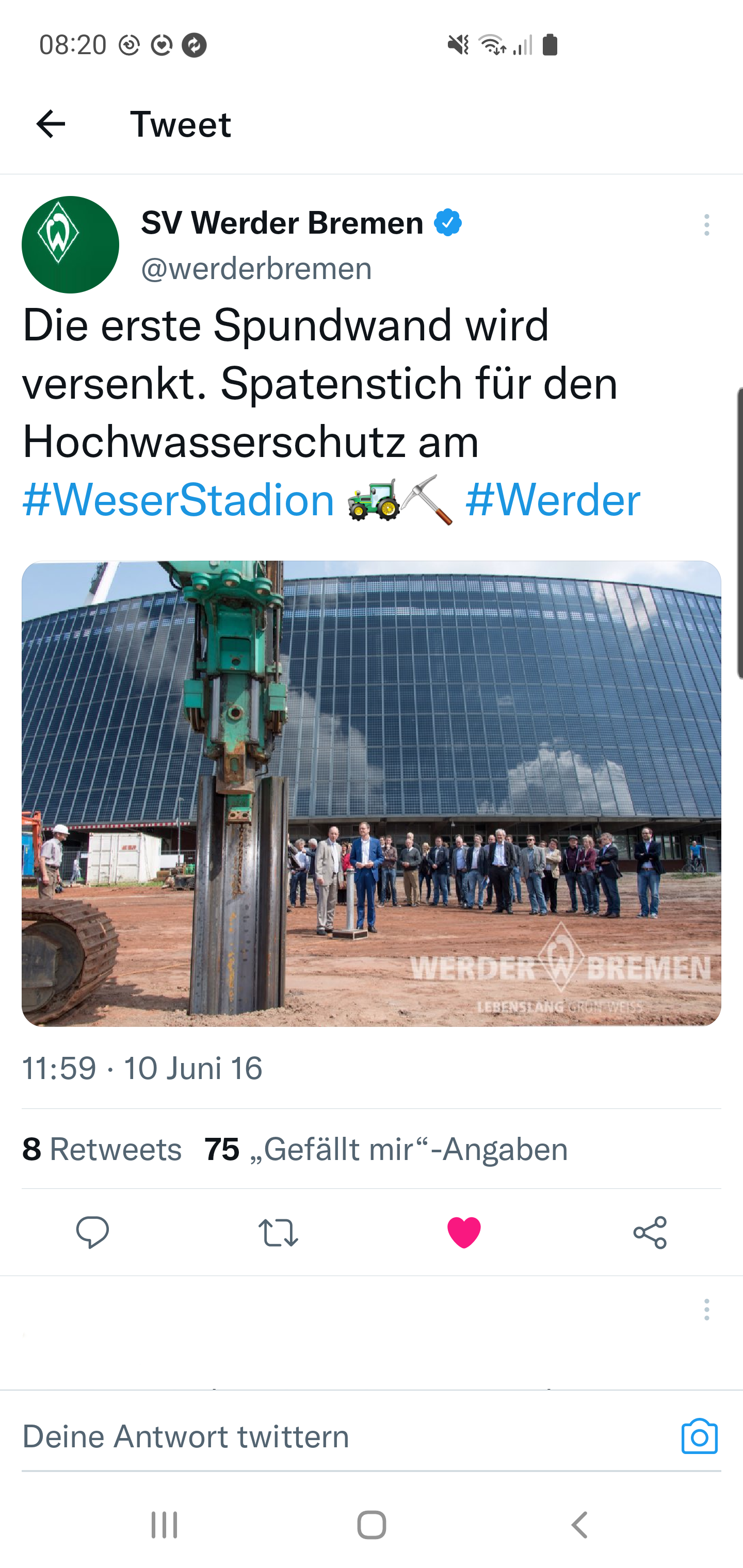 Quelle: Stern 2020
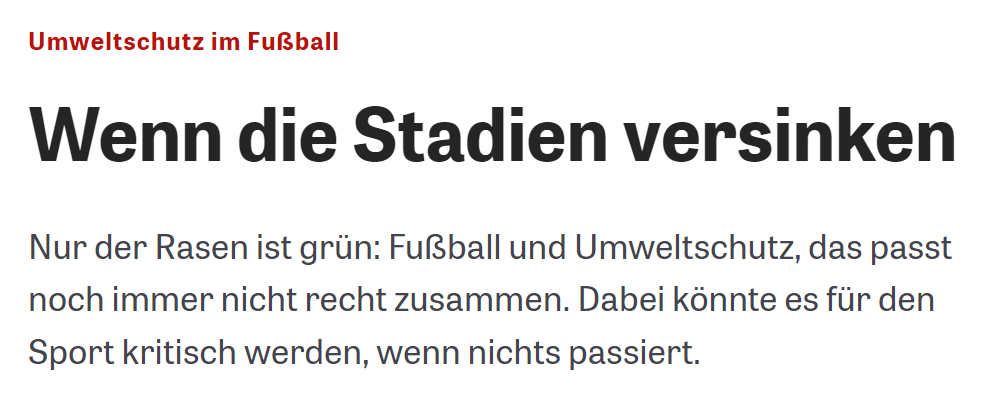 Quelle: Süddeutsche/dpa 2018
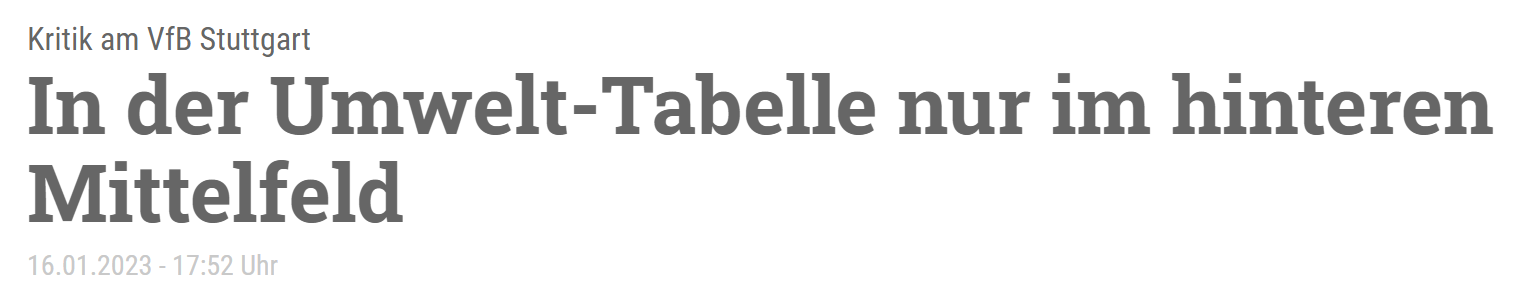 Quelle: Zeit 2021
Quelle: Stuttgarter Nachrichten 2023
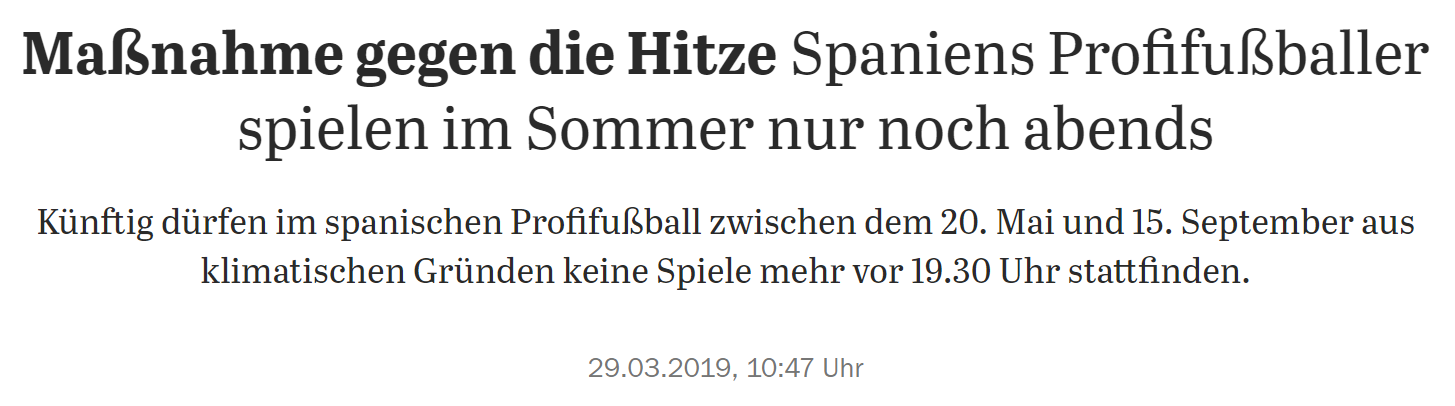 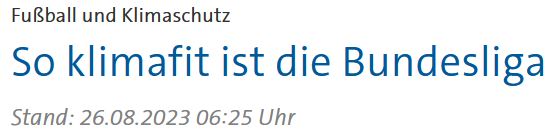 Quelle: Tagesschau 2023
2
Quelle: Tagesspiegel 2019
Quelle: Twitter 2016
Blitzlicht - Klimawandel
Was verbindest Du mit dem Begriff „Klimawandel“?
3
Unterschied Wetter/Klima - was sagt der DWD?
Wetter
Klima
Als "Wetter" wird der physikalische Zustand der Atmosphäre zu einem bestimmten Zeitpunkt oder in einem auch kürzeren Zeitraum an einem bestimmten Ort oder in einem Gebiet bezeichnet, wie er durch die meteorologischen Elemente und ihr Zusammenwirken gekennzeichnet ist.
Das Klima ist definiert als die Zusammenfassung der Wettererscheinungen, die den mittleren Zustand der Atmosphäre an einem bestimmten Ort oder in einem mehr oder weniger großen Gebiet charakterisieren.

Es wird repräsentiert durch die statistischen Gesamteigenschaften (Mittelwerte, Extremwerte, Häufigkeiten, Andauerwerte u.a.) über einen genügend langen Zeitraum. Im allgemeinen wird ein Zeitraum von 30 Jahren zugrunde gelegt, die sog. Normalperiode.
4
Quelle: Deutscher Wetterdienst, Wetterlexikon.
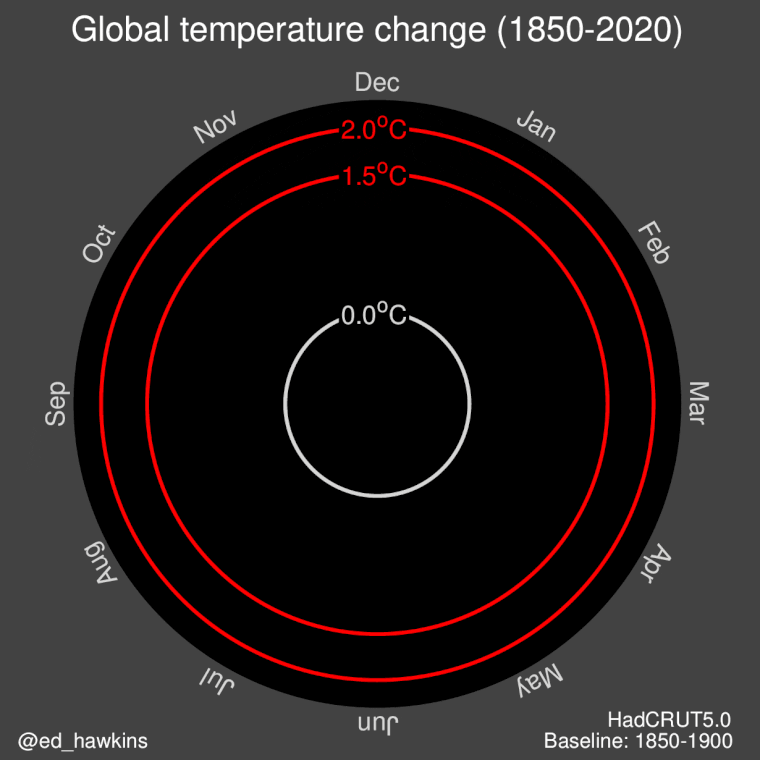 Ed Hawkins, a climate scientist in the National Centre for Atmospheric Science at the University of Reading., CC BY-SA, via Wikimedia Commons
5
Klimawandel in Baden-Württemberg
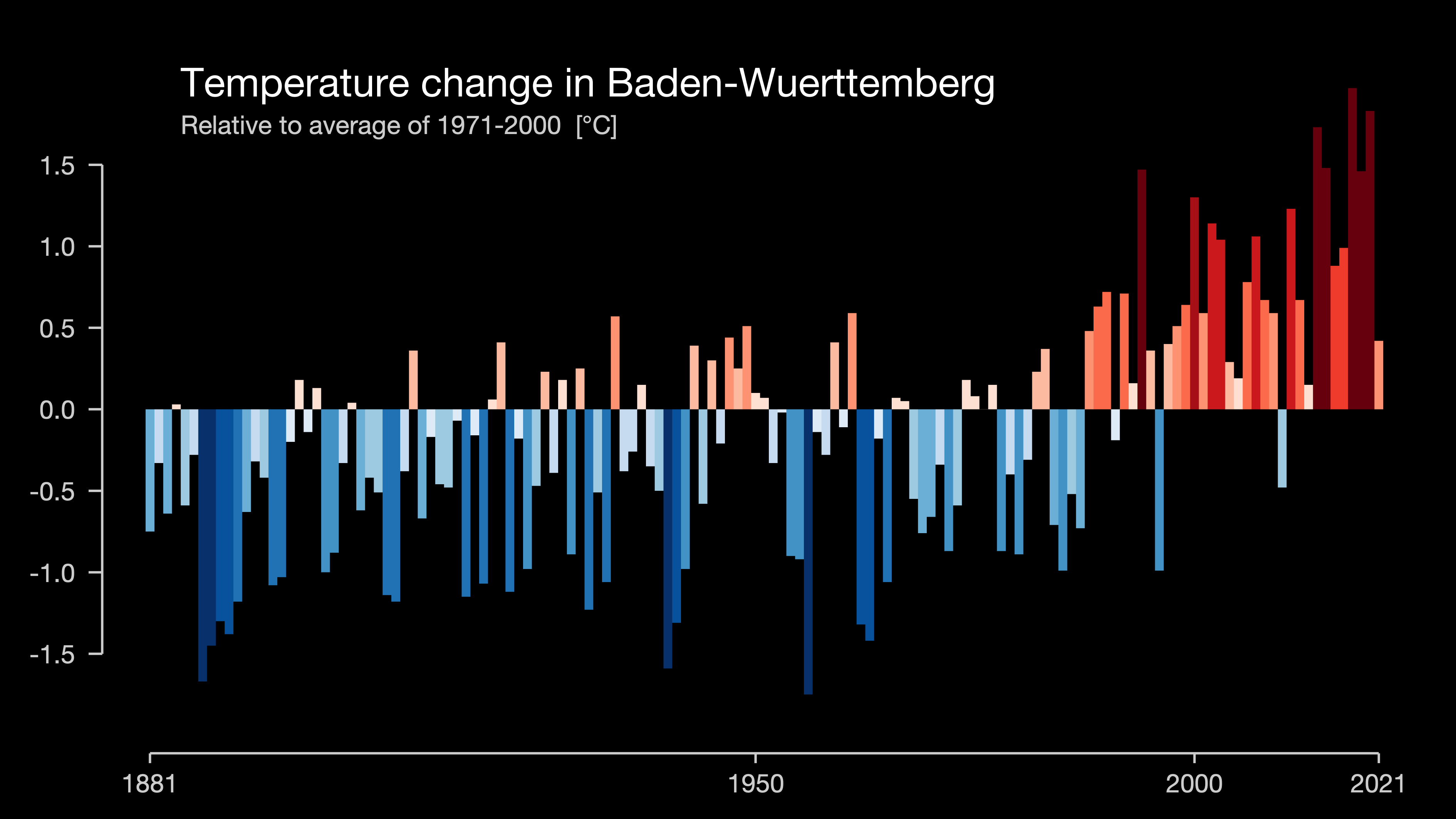 6
Quelle: Ed Hawkins/University of Reading - showyourstripes.info
Klimawandel in Baden-Württemberg
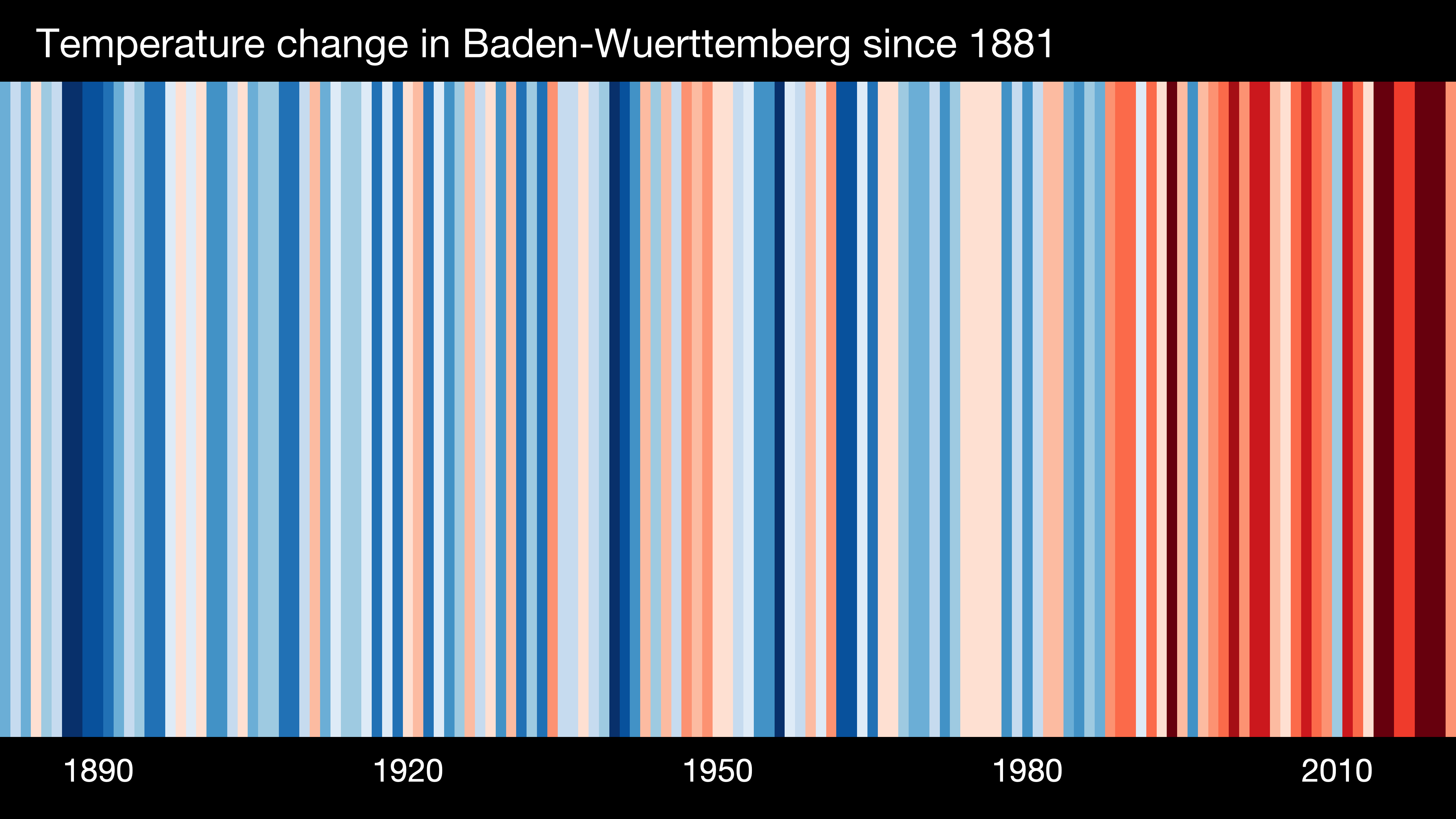 7
Quelle: Ed Hawkins/University of Reading - showyourstripes.info
Klimawandel in Stuttgart
Klimasteckbrief Stuttgart
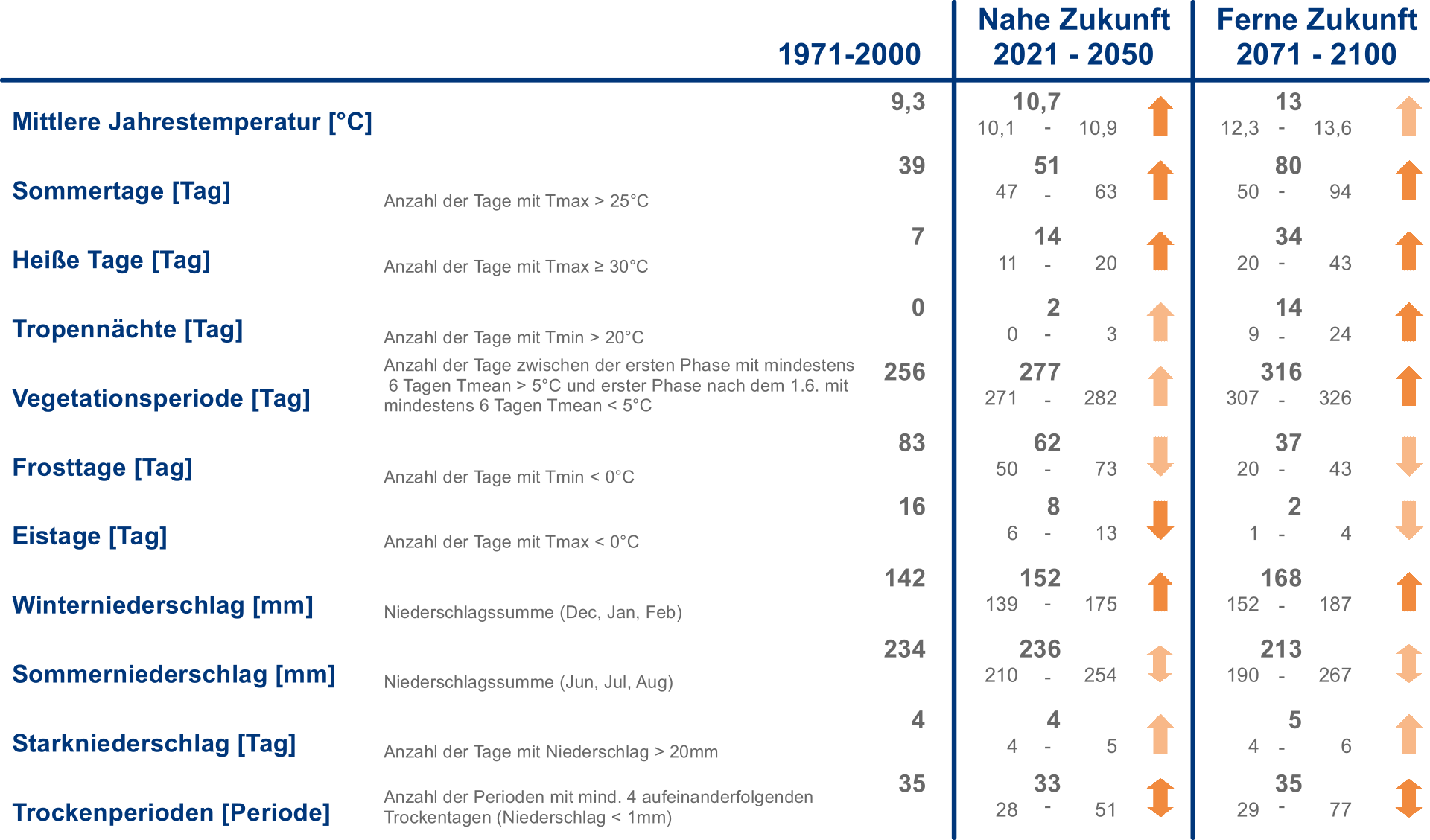 8
Quelle: lokale-klimaanpassung.de
Ursachen des Klimawandels
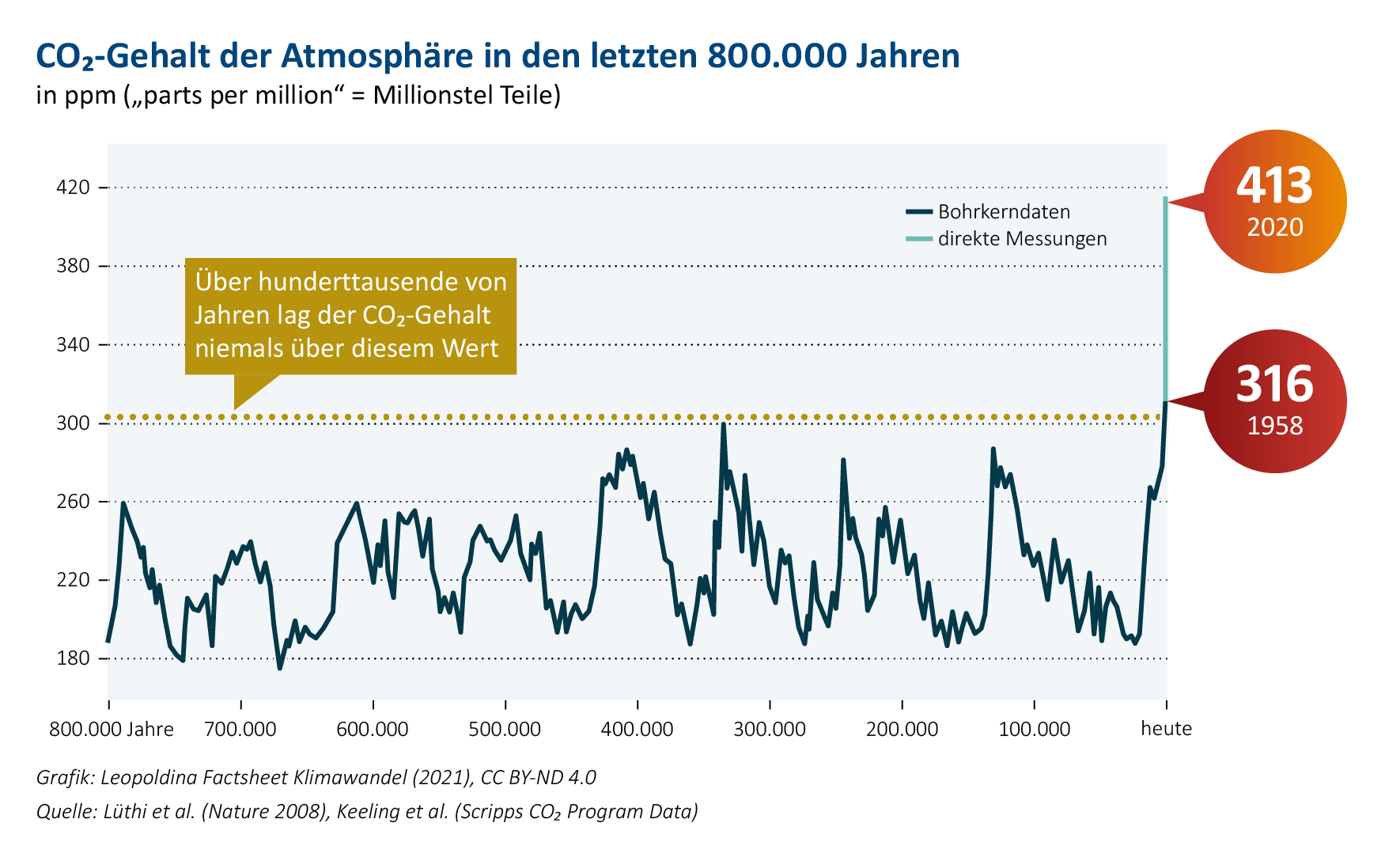 9
Ursachen des Klimawandels
Anteile der Treibhausgasemmissionen in Deutschland 2021
Landwirtschaft
Gebäude
Verkehr
Energiewirtschaft
Industrie
Abfallwirtschaft u. Sonstige
10
Quelle: Umweltbundesamt 2021, eigene Darstellung
Ursachen des Klimawandels
Anteile der Treibhausgasemmissionen in Deutschland 2021
1% Abfallwirtschaft u. Sonstige
Landwirtschaft 8%
Gebäude 15%
32% Energiewirtschaft
Verkehr 19%
24% Industrie
11
Quelle: Umweltbundesamt 2021, eigene Darstellung
Folgen des Klimawandels
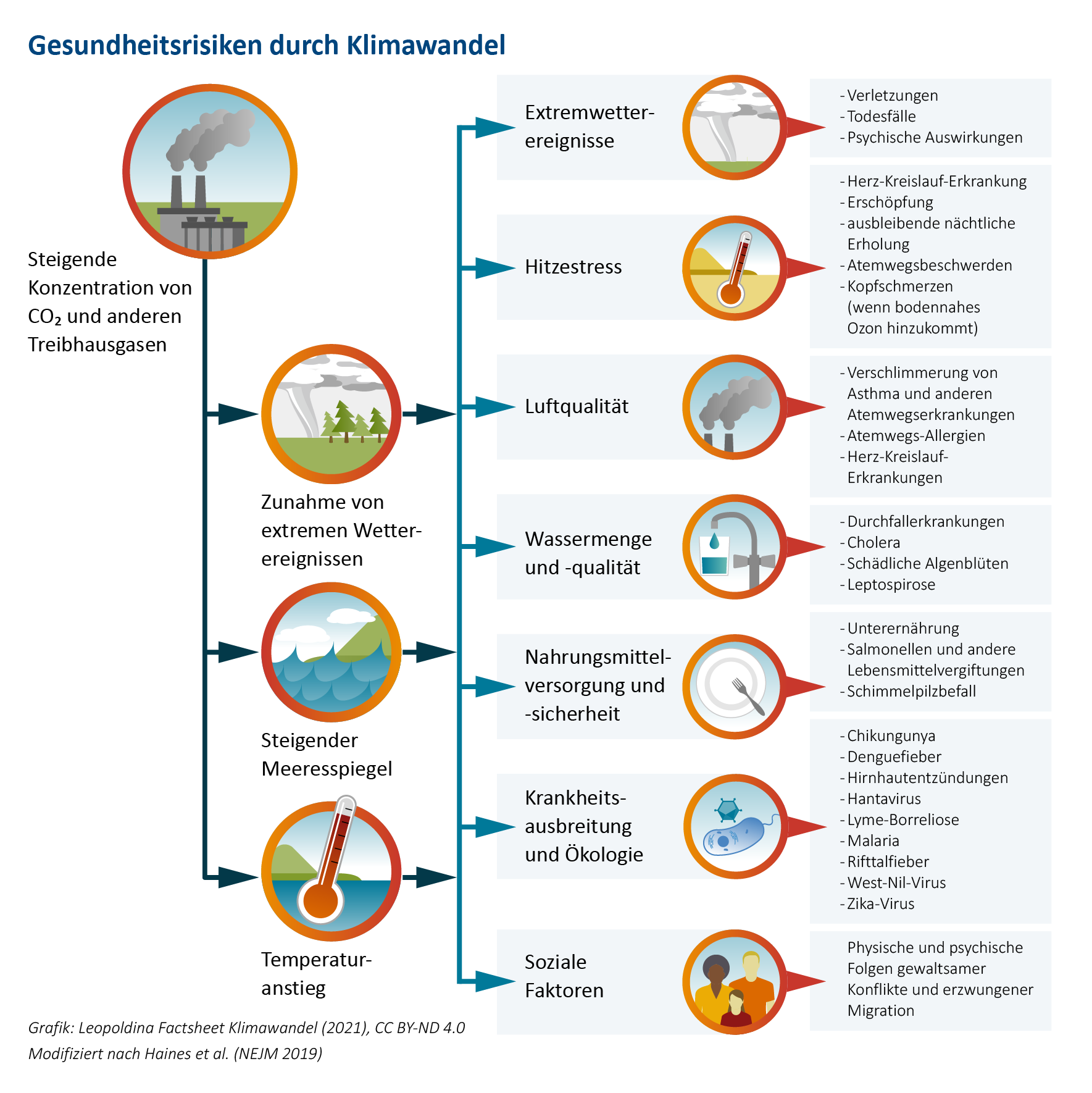 12
Was ist Klimaschutz?
Was ist Klimaschutz?
13
Anpfiff fürs Klima – Bewusstseinsbildung und Förderung von Handlungskompetenz zur Klimabildung von Fußballfans (klimFAN)
Was ist Klimaschutz?
Was ist Klimaschutz?
„… bezeichnet alle auf die Begrenzung der globalen Erwärmung gerichteten Maßnahmen, das heißt vor allem Maßnahmen zur Minderung der durch menschliches Handeln verursachten ⁠Treibhausgas⁠-Emissionen.“
(BMU 2013)
14
Anpfiff fürs Klima – Bewusstseinsbildung und Förderung von Handlungskompetenz zur Klimabildung von Fußballfans (klimFAN)
Blitzlicht – Sektoren und Maßnahmen
Welche Sektoren und konkreten Schutz-Maßnahmen sind für den Fußball relevant?
15
Was ist Klimaschutz?
Warum genügt das nicht?
16
Anpfiff fürs Klima – Bewusstseinsbildung und Förderung von Handlungskompetenz zur Klimabildung von Fußballfans (klimFAN)
Was ist Klimaschutz?
Warum genügt das nicht?
Selbst, wenn wir alle Emissionen stoppen, bleiben die Treibhausgasenoch für eine lange Zeit in der Atmosphäre(nach 1000 Jahren noch bis zu 40 % des CO2 vorhanden)

Einige Klimafolgen sind irreversibel (Stichwort: Kippelemente)
17
Anpfiff fürs Klima – Bewusstseinsbildung und Förderung von Handlungskompetenz zur Klimabildung von Fußballfans (klimFAN)
Exkurs: Kippelemente
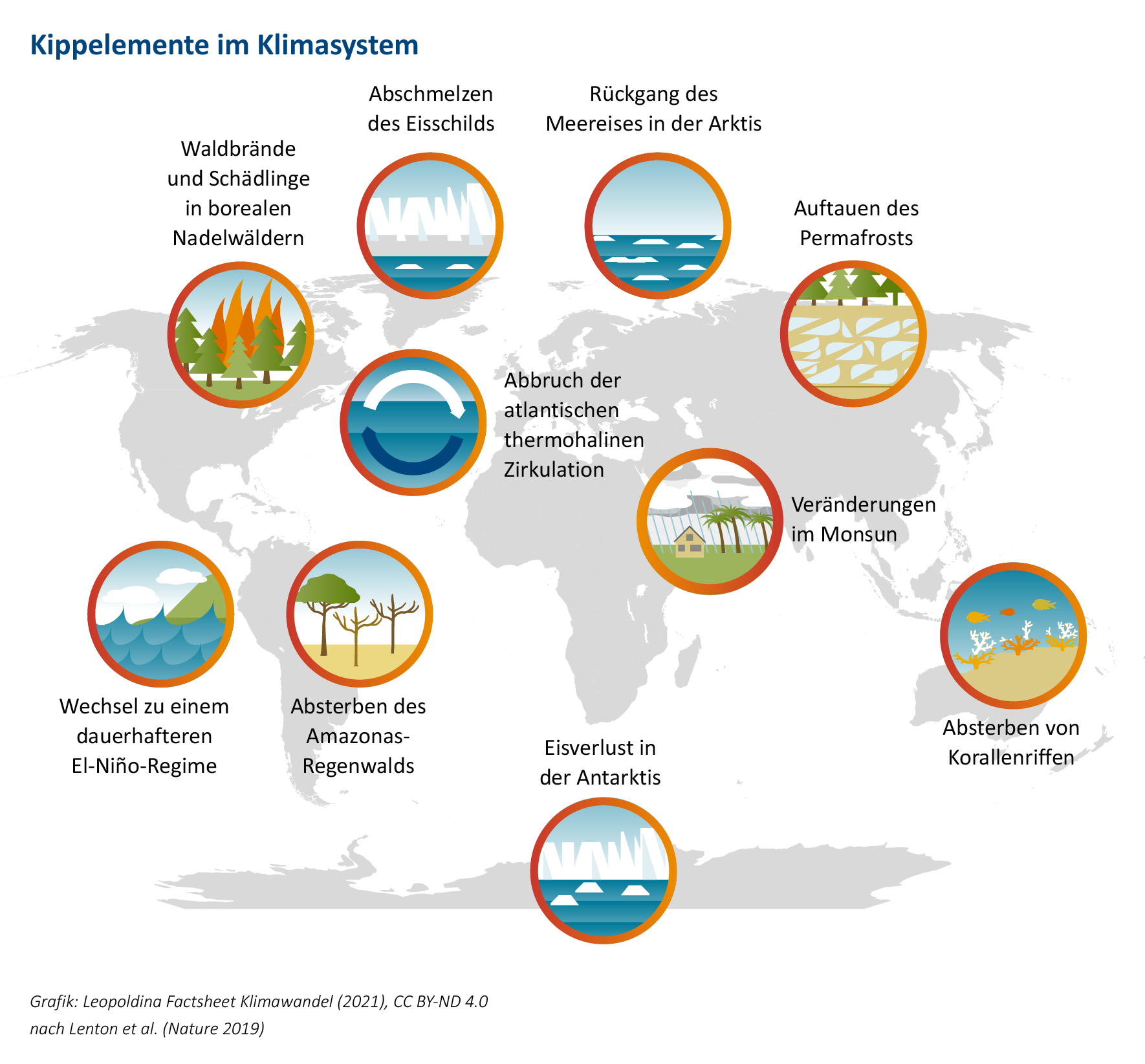 18
Klimaschutz & Klimaanpassung
Wir brauchen neben Klimaschutz auchAnpassungsmaßnahmen an die Folgen des Klimawandels.
19
Anpfiff fürs Klima – Bewusstseinsbildung und Förderung von Handlungskompetenz zur Klimabildung von Fußballfans (klimFAN)
Klimafolgen in Deutschland
Wir brauchen neben Klimaschutz auchAnpassungsmaßnahmen an die Folgen des Klimawandels.
Klimafolgen in Deutschland
Meeresspiegelanstieg
Extremwetterereignisse (Hitzewellen, Starkniederschläge, Stürme)
Gletscherschmelze
Hochwasser an Flüssen
20
Anpfiff fürs Klima – Bewusstseinsbildung und Förderung von Handlungskompetenz zur Klimabildung von Fußballfans (klimFAN)
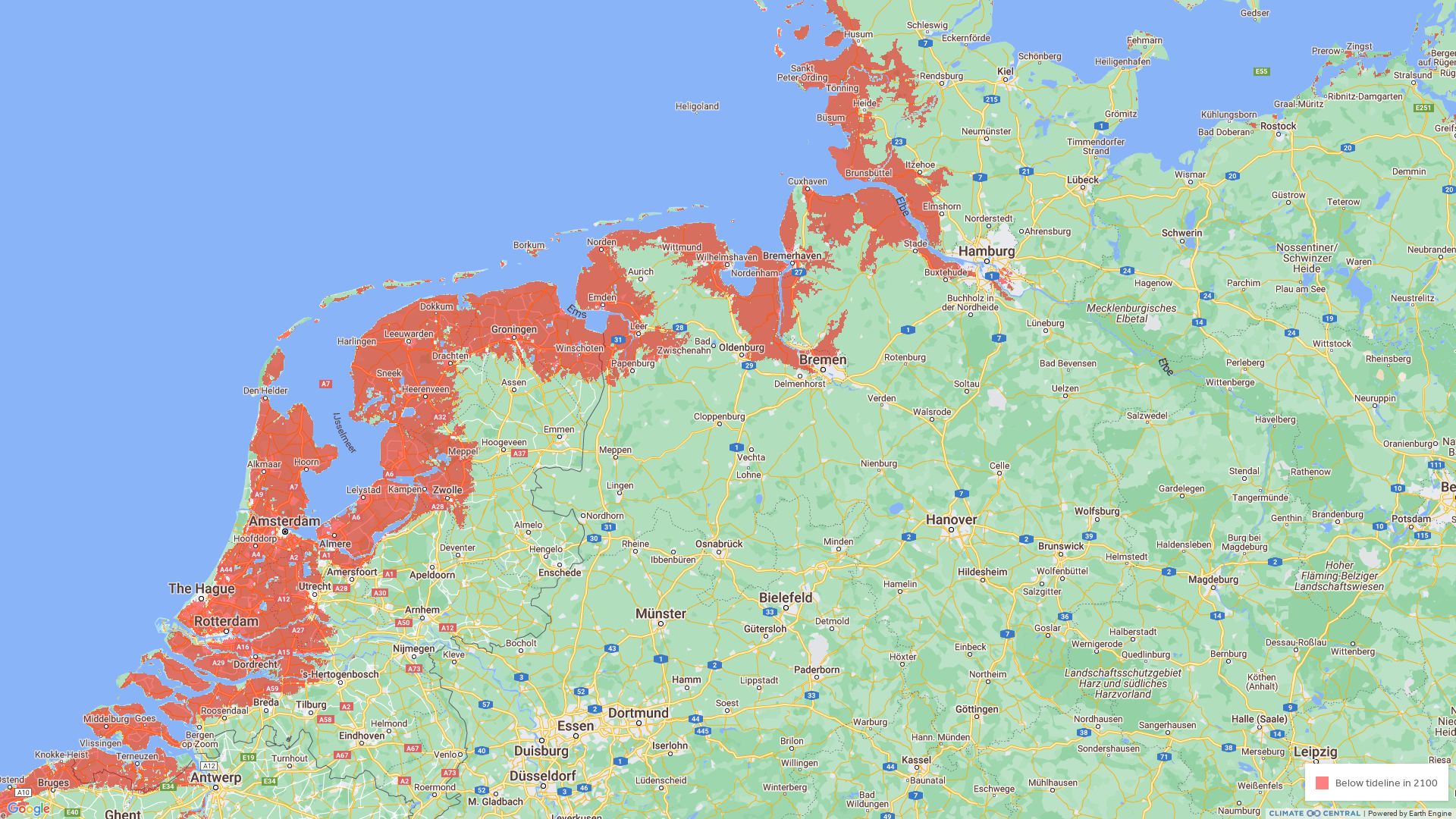 Folgen des Meeresspiegelanstiegs
bei einer Temperaturerhöhung von +1,5°C bis 2100(ohne Berücksichtigung von Deichen).
Quelle: coastal.climatecentral.org
Beispiele für Klimaanpassungsmaßnahmen
So unterstützt die Landeshauptstadt Stuttgart
Bäume pflanzen
Schutz vor Hitze bieten Stadtgrün und Wasserläufe. Denn Pflanzen und Wasser bringen Schatten und Feuchtigkeit in die Stadt. So können die lokalen Temperaturen um 3 bis 5 °C gesenkt werden. Das macht einen gewaltigen Unterschied. Deshalb sollen neue Bäume gepflanzt und die bestehenden Bäume gut gepflegt werden. Auch neue Blühwiesen und Hecken werden angelegt.
Trinkwasserbrunnen
In der Stadt gibt es bereits mehr als 250 Brunnen. In den nächsten Jahren sollen weitere Trinkwasserbrunnen aufgestellt werden, zudem einige neue Wasserspiele. Die Trinkwasser-brunnen sind in erster Linie für die Hotspots und bisher unterversorgte Stadtteile wie den Stuttgarter Westen vorgesehen. Weitere Bausteine sind Pflanztröge, vor allem an Hot Spots in der Innenstadt.
Urbanes Grün
Damit Stuttgart gegen zunehmende Temperaturen gewappnet ist, müssen auch Privatpersonen, die Grundstücke und Gebäude besitzen aktiv werden. Darum fördert die Landeshauptstadt Stuttgart urbanes Grün in Höfen, an Fassaden und auf Dächern. Auch Begrünung auf gewerblichen Flächen wird gefördert.
Quelle: Klimaportal der Stadt Stuttgart: jetztklimachen.stuttgart.de
22
Anpfiff fürs Klima – Bewusstseinsbildung und Förderung von Handlungskompetenz zur Klimabildung von Fußballfans (klimFAN)
…weiter zu Modul 2
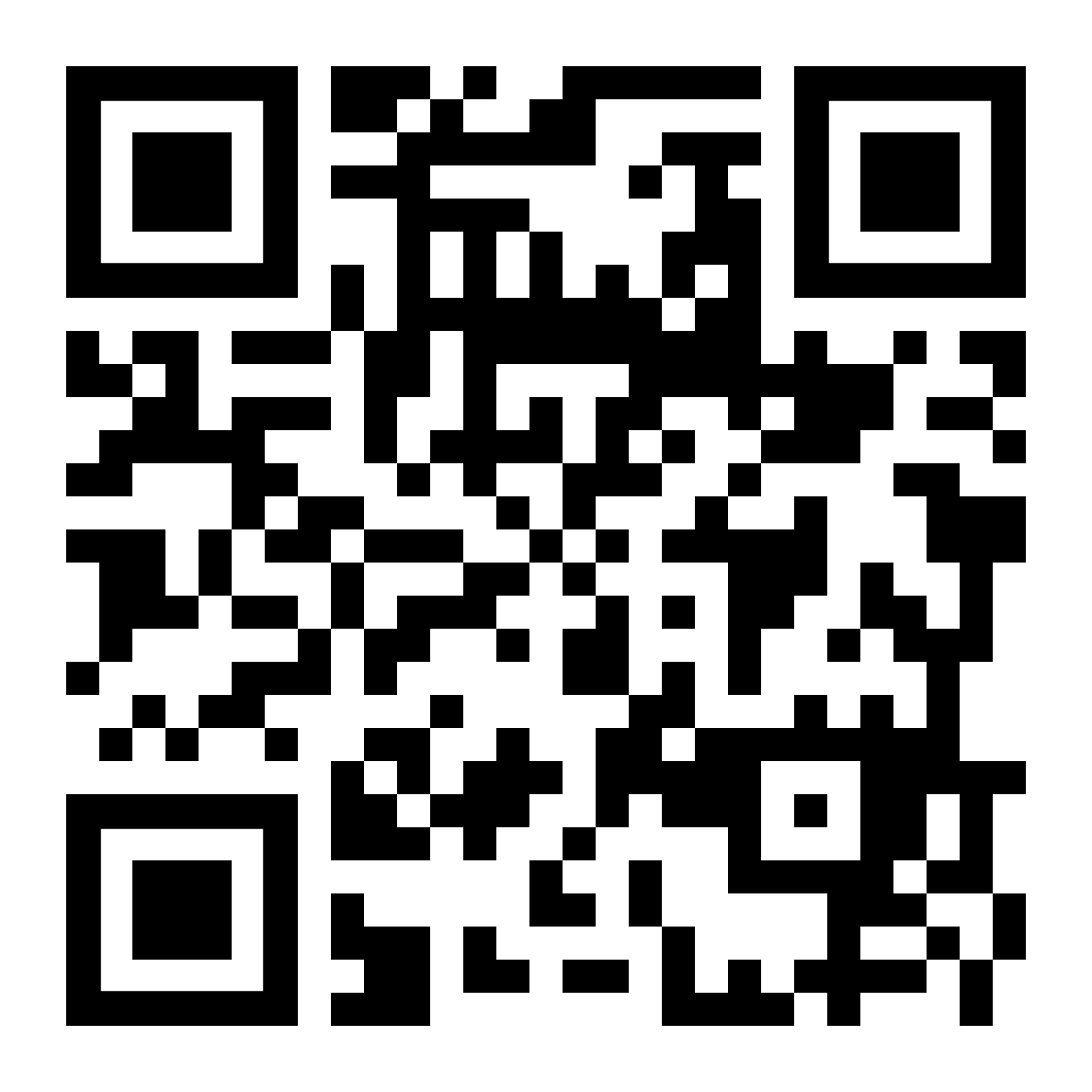 https://anpfiff-fuers-klima.de/a01/
23
Anpfiff fürs Klima – Bewusstseinsbildung und Förderung von Handlungskompetenz zur Klimabildung von Fußballfans (klimFAN)
Die Klima-Meister-App
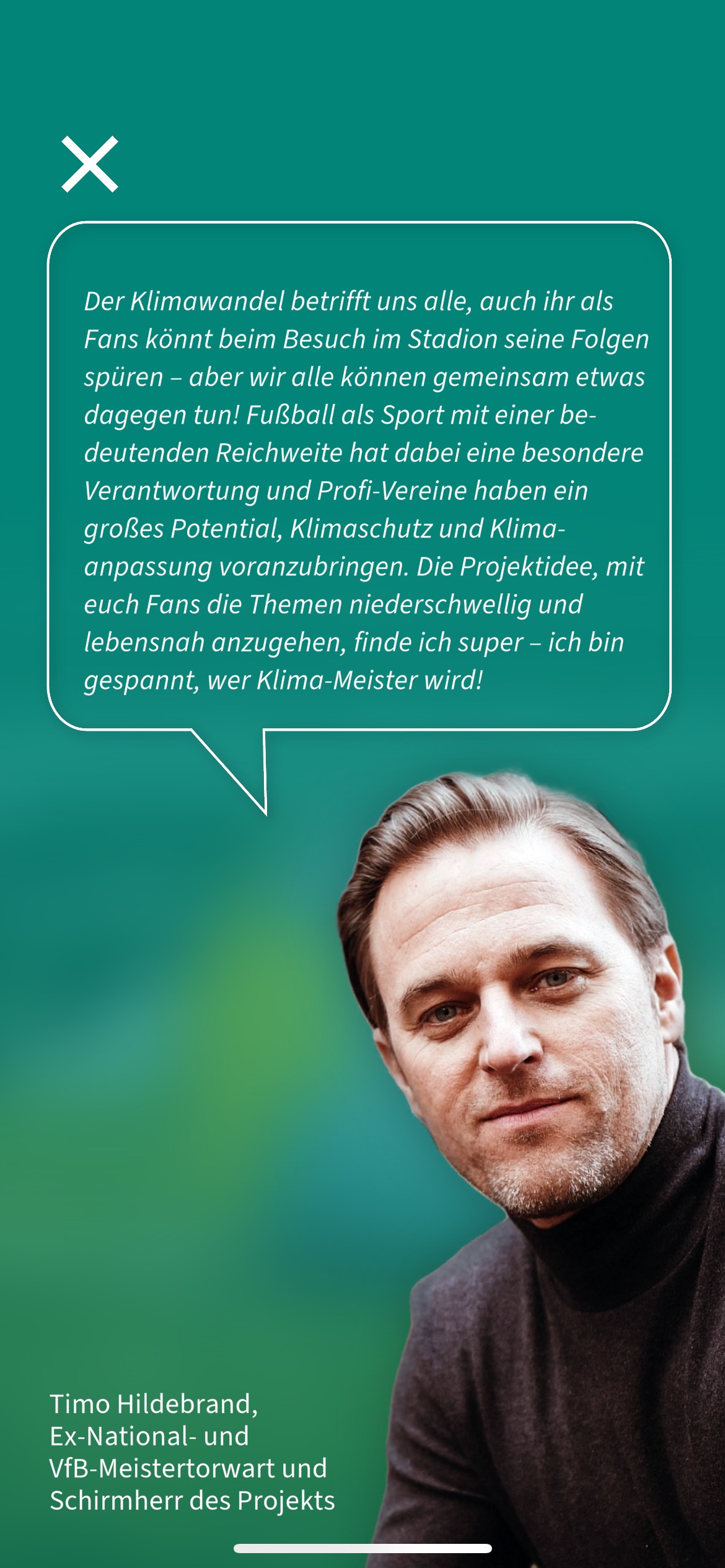 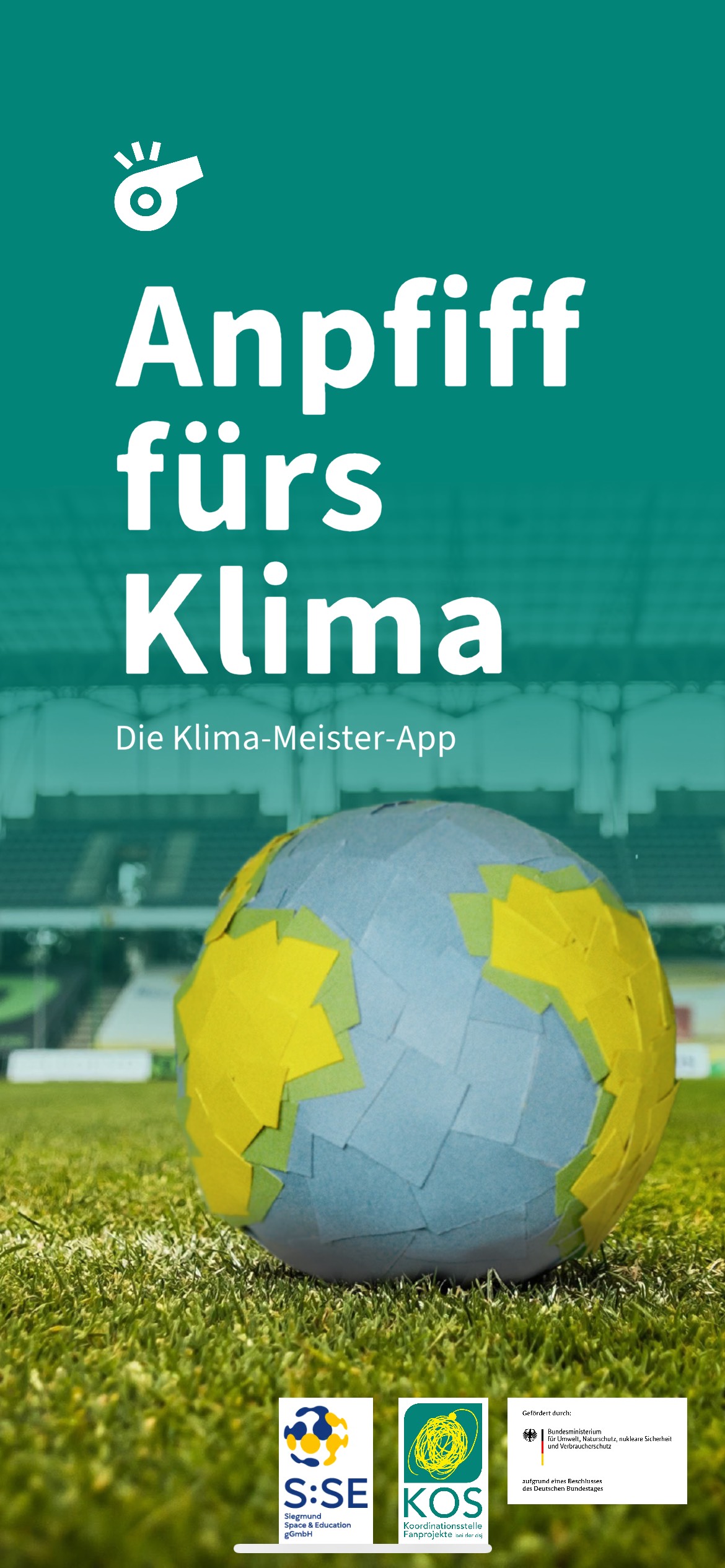 24
Die Klima-Meister-App
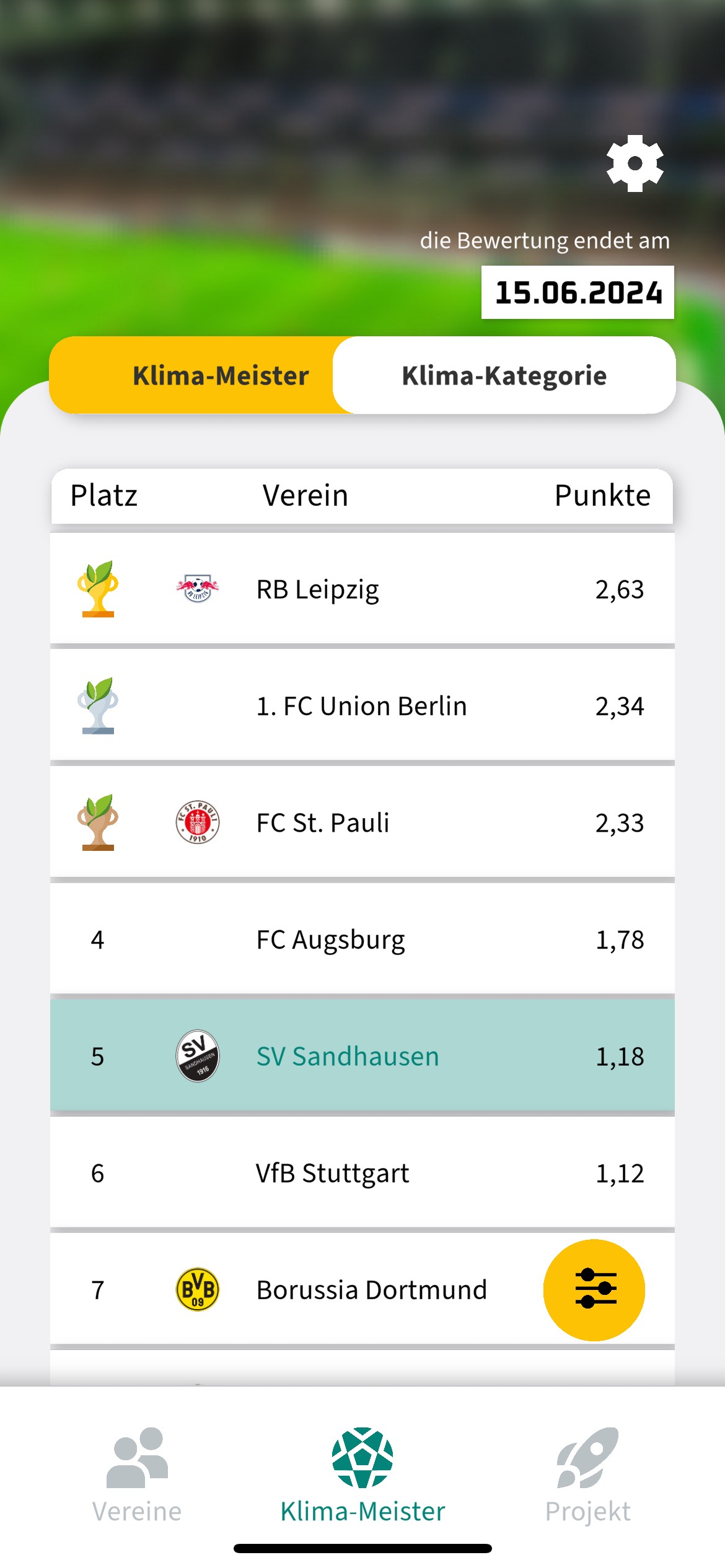 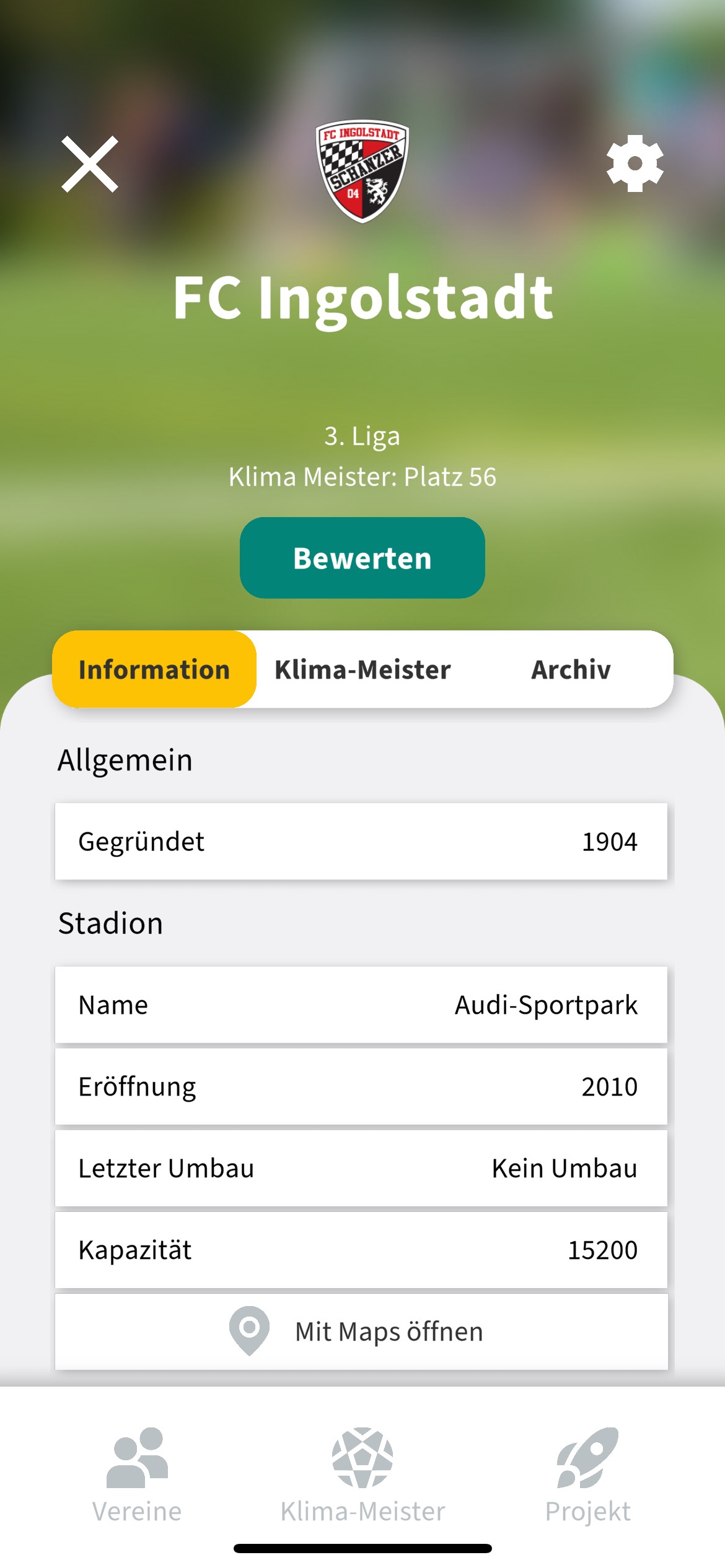 25
Die Klima-Meister-App
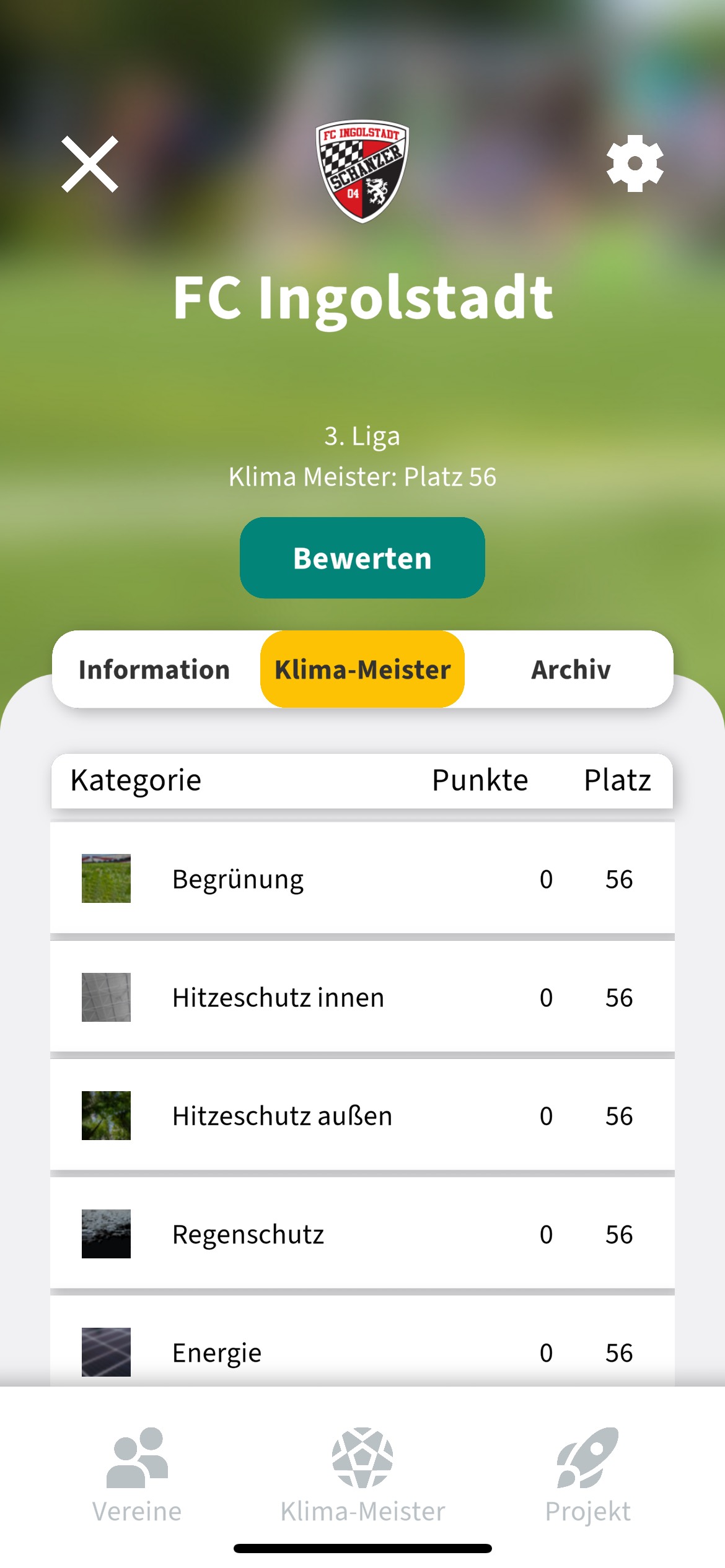 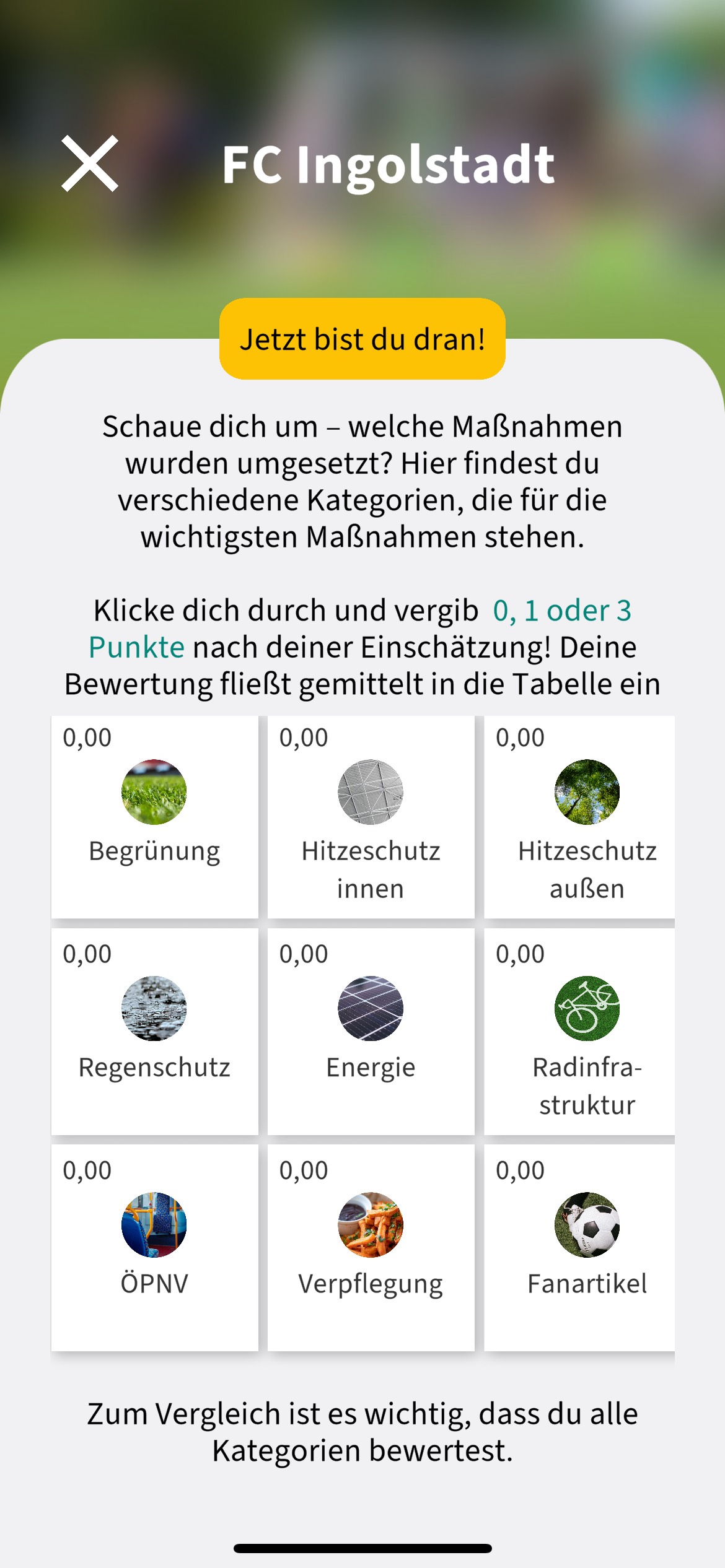 26
Die Klima-Meister-App
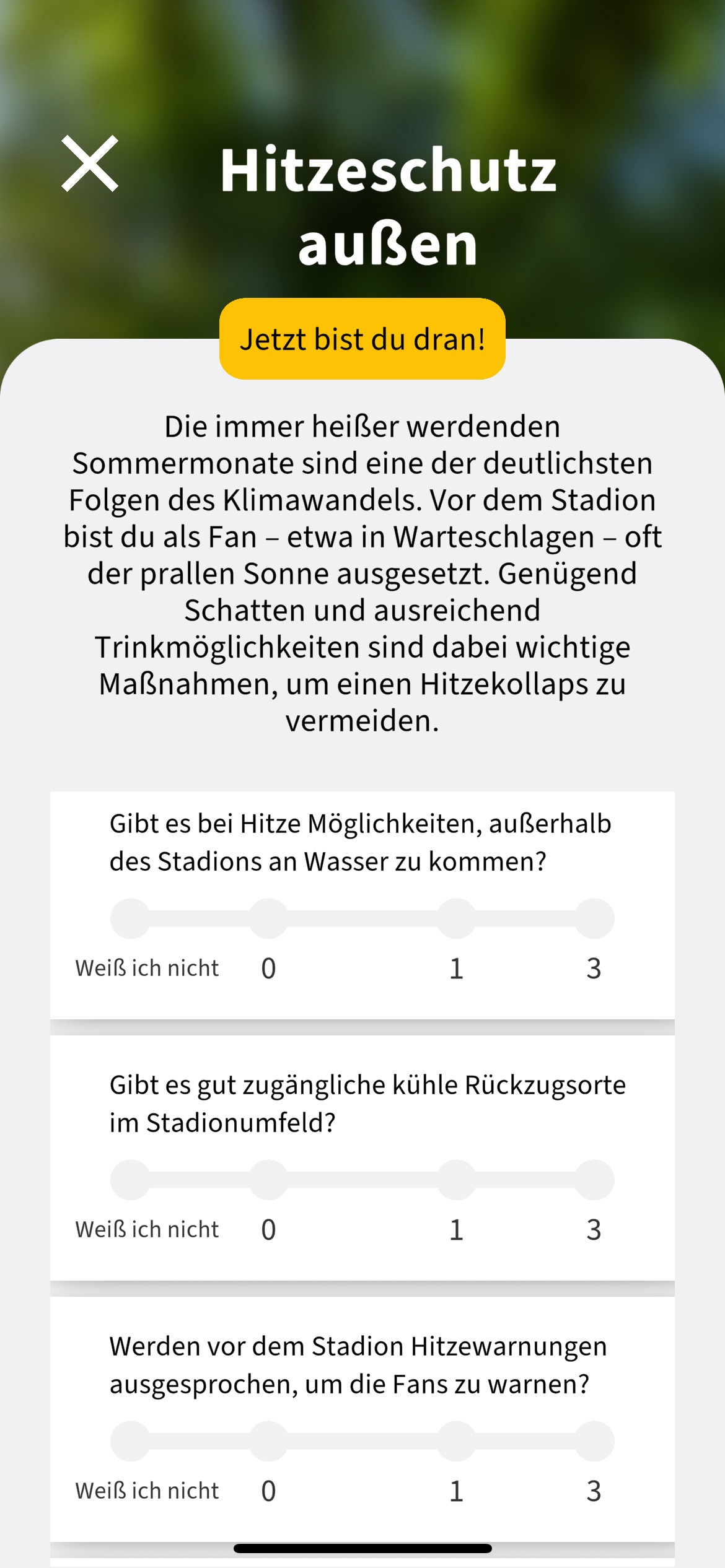 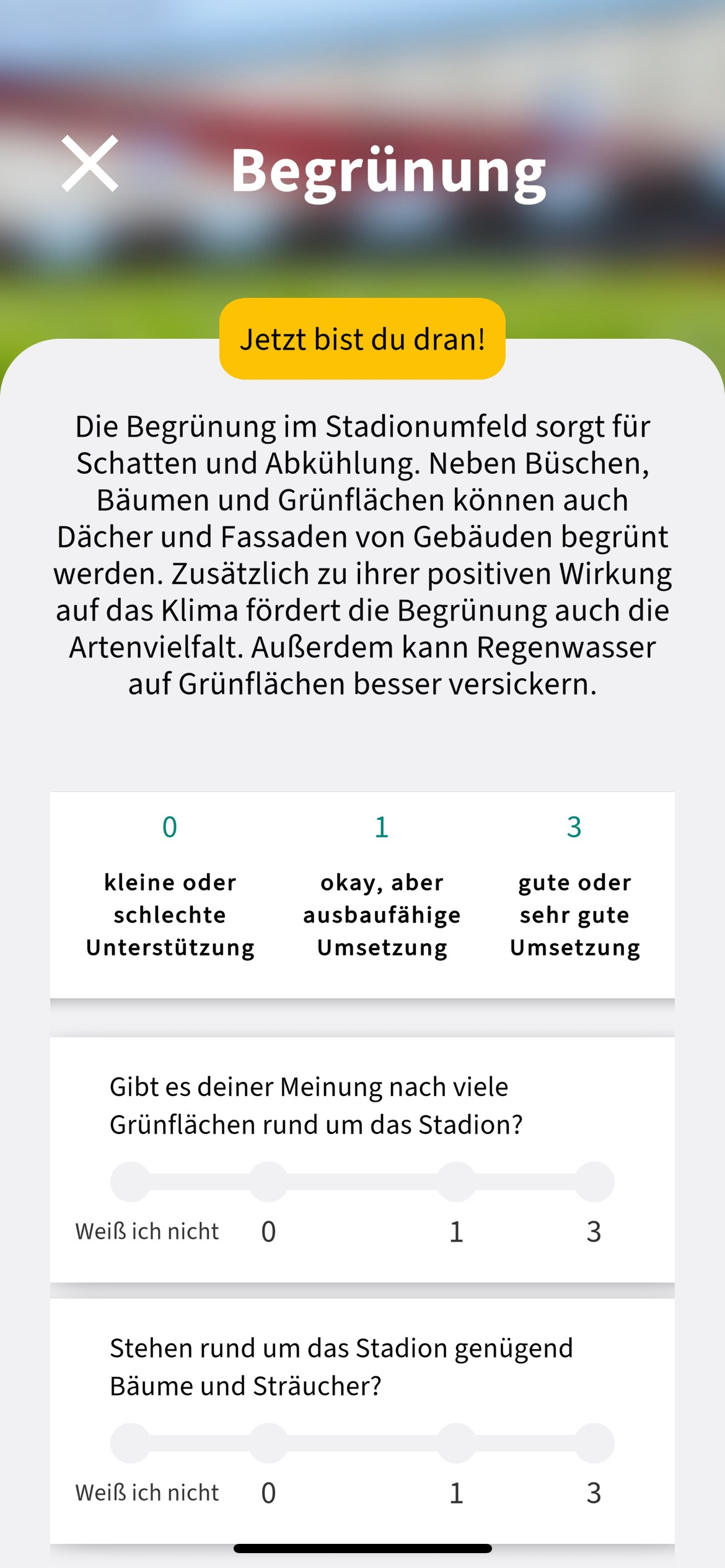 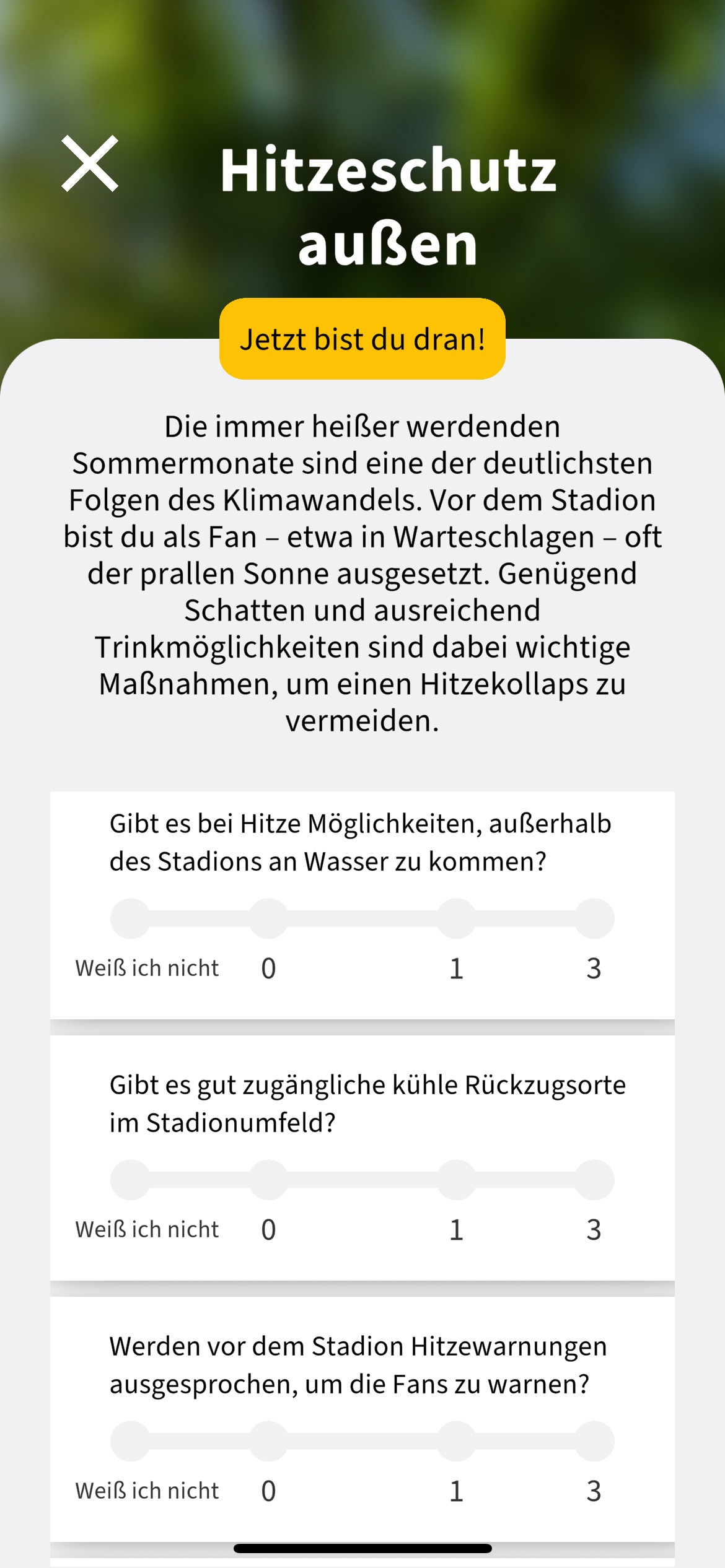 27
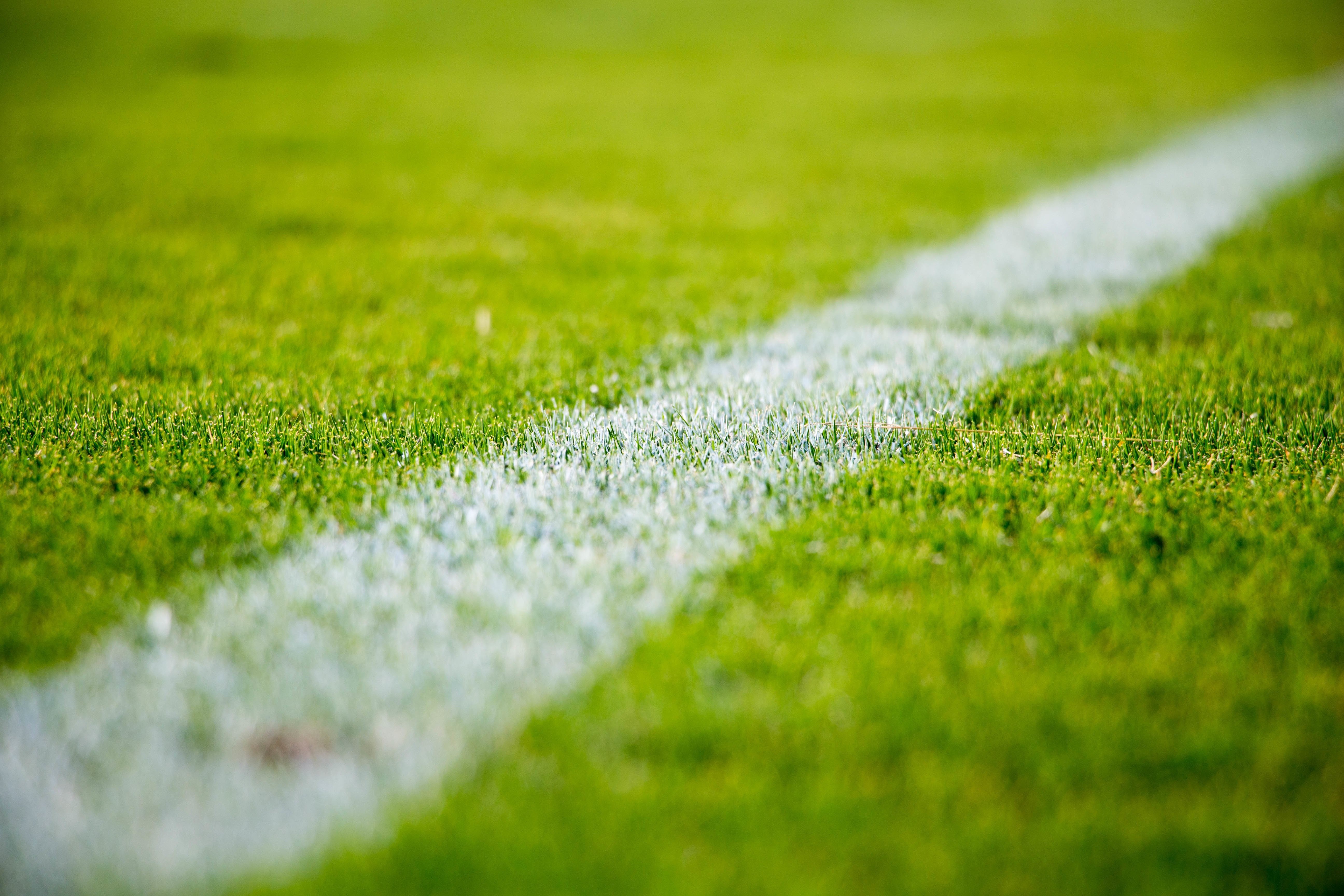 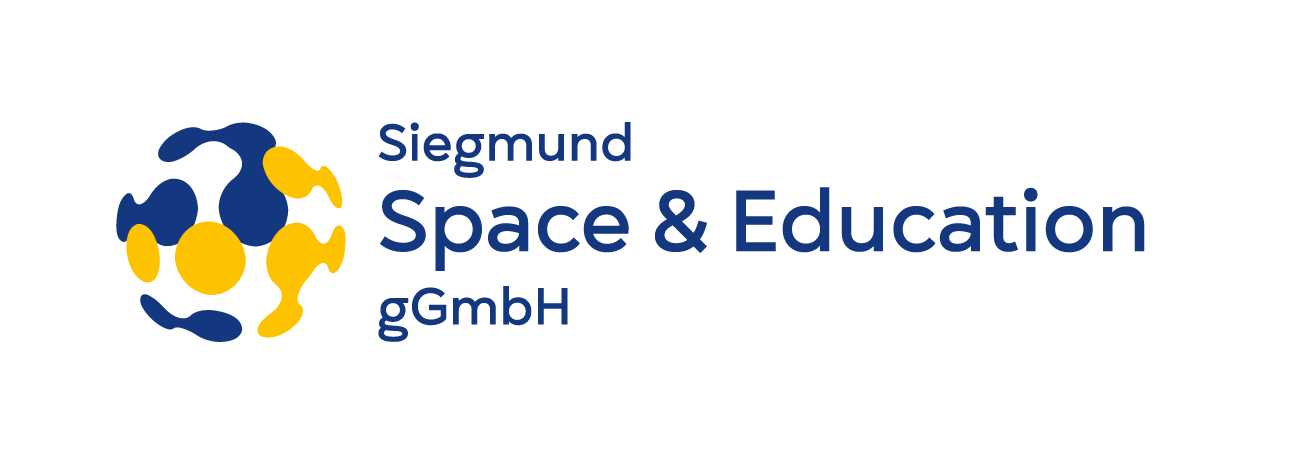 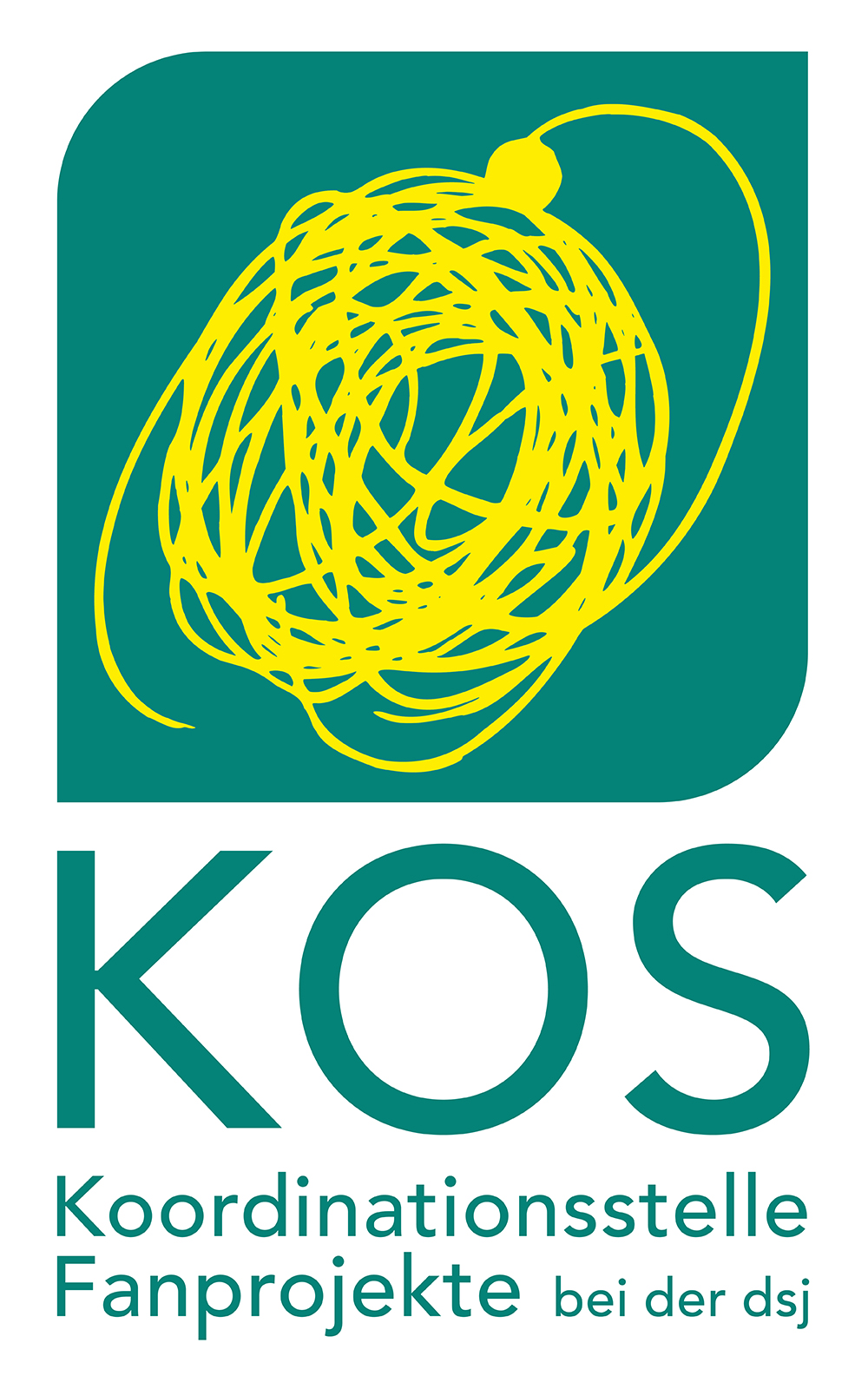 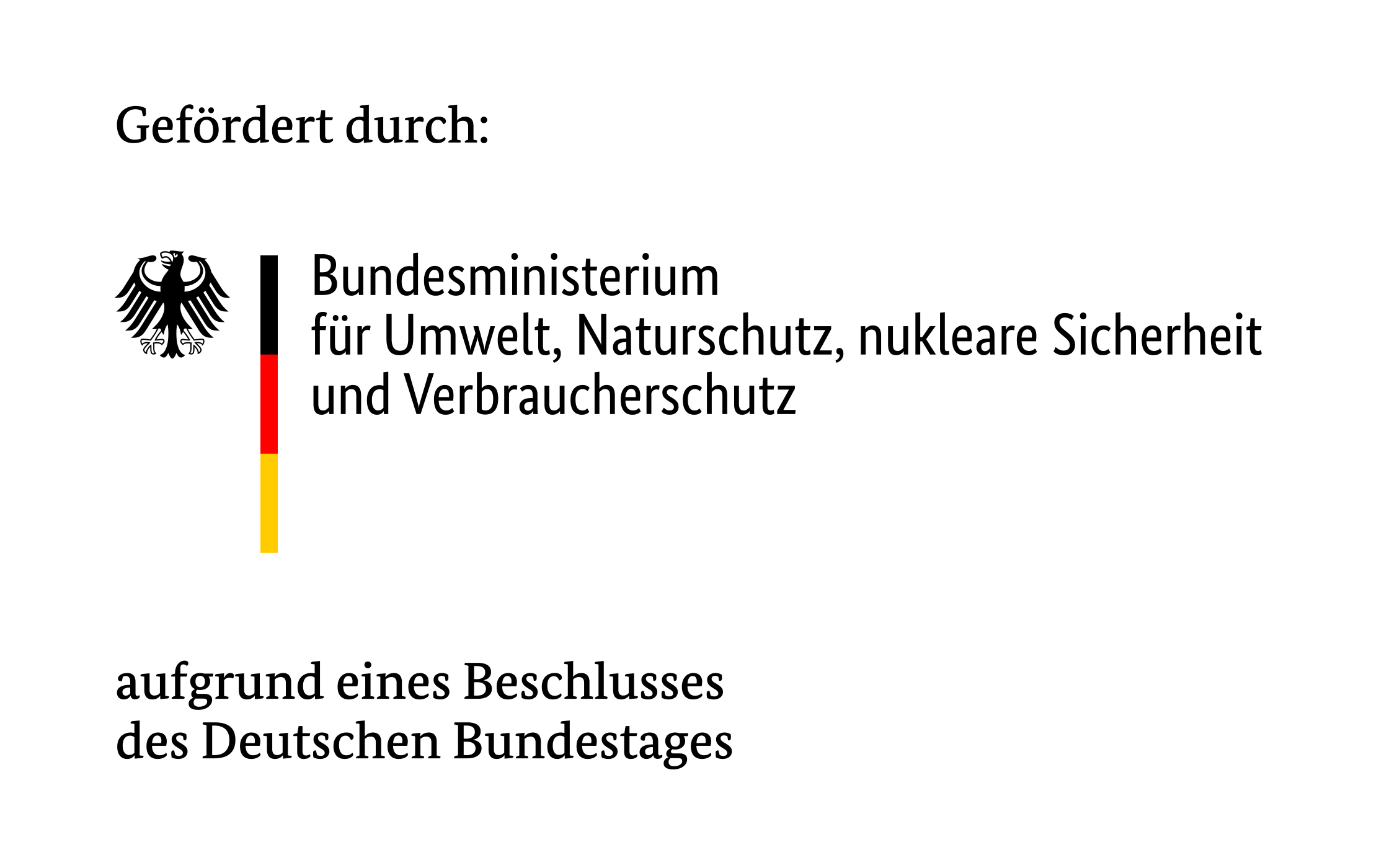 Vielen Dank!
SIEGMUND Space & Education gGmbHKoordinationsstelle Fanprojekte
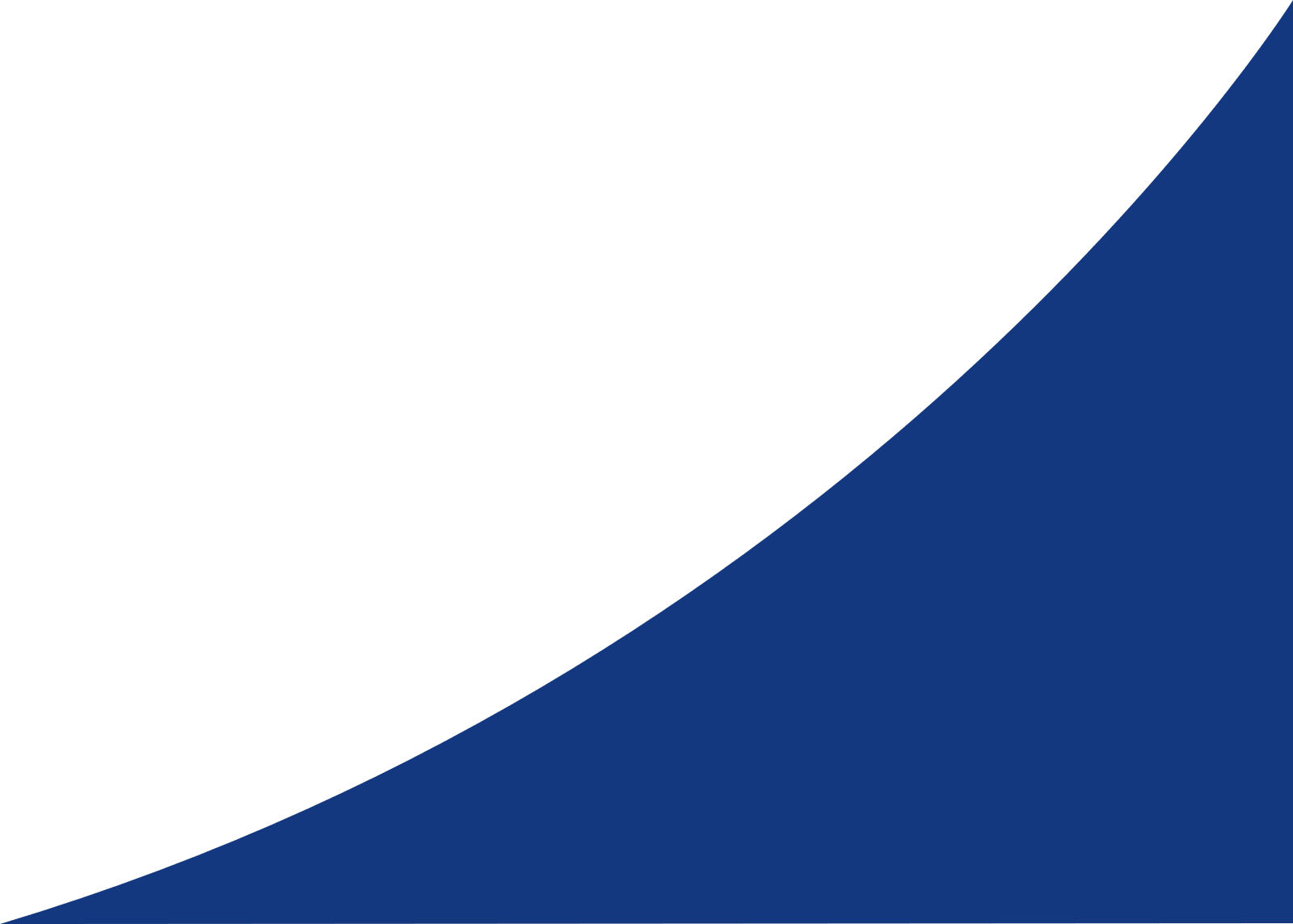